Leerkrachtmiddag O(A)nder(s) Presteren
23 september 15:00-17:30 uur
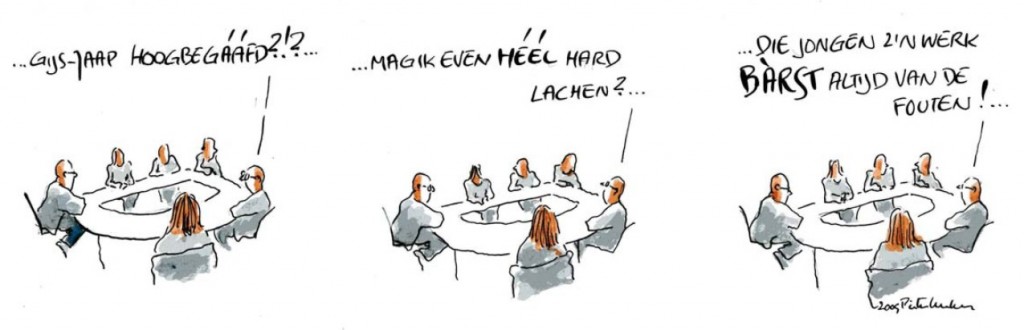 Marijke Schekkerman
Specialist in Gifted Education
Debegaafdenwijzer@upcmail.nl
www.debegaafdenwijzer.nl
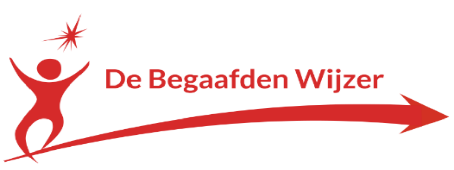 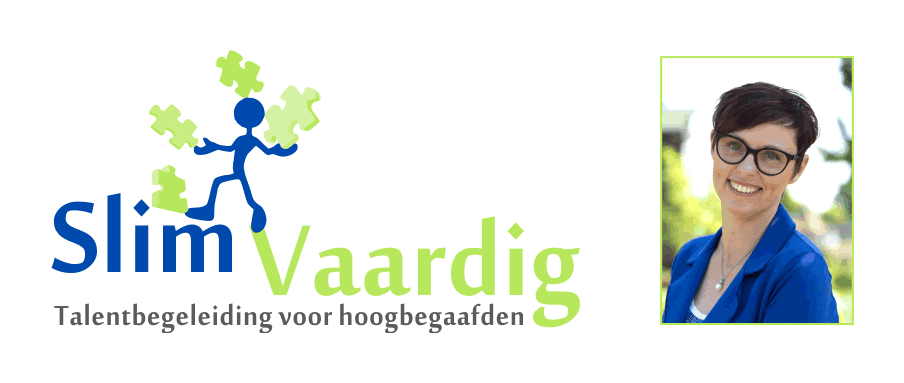 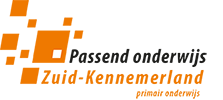 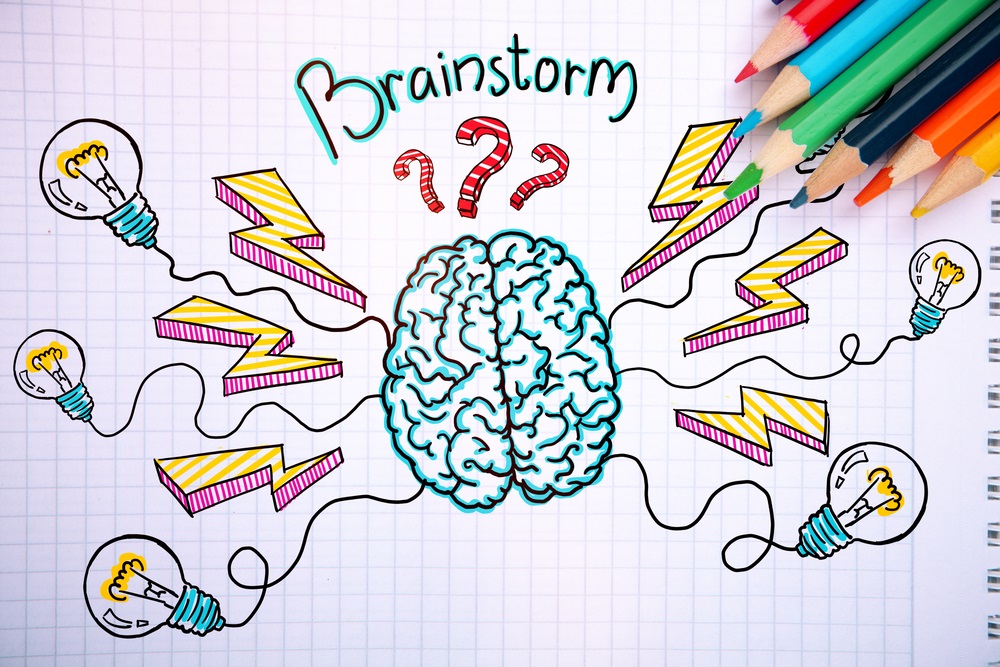 Waar gaan we het over hebben ?
En welke vraag leeft er bij jullie?
Te doen
2 posters ophangen met geeltjes (Marian)
Naambordjes/stickers (Marian)
Placemats regelen B&N, Bijzonder Begaafd, Doelen begaafd onderwijs(MS)
Meenemen uitwerking profielen (MS) 
Meenemen DVO uitgebreid (MS)
Hand-out printen (MS)
Doel van deze middag
In je groep kun je te maken krijgen met onderpresteerders. Allereerst is het natuurlijk belangrijk hoe je onderpresteerders kunt signaleren. Tijdens deze middag zullen we ingaan op wat onderpresteren is. Daarbij komen de verschillende profielen van onderpresteerders aan bod. Je krijgt handvatten om onderpresteerders op een goede manier te ondersteunen in je groep. Een informatieve middag met een praktische uitwerking!
Wat is onderpresteren
Hoe herken je het 
Hoe zit ‘t bij jouw leerling
Wat kun je doen
Plan van de middag
Talent in ontwikkeling (Houkema & Kaput, 2011)
www.talentstimuleren.nl
Passend Onderwijs
Dekkend onderwijs- en ondersteuningscontinuüm, dus… 
… óók voor (hoog)begaafden





BasisondersteuningPassend aanbod voor begaafden in elke klas, …
Lichte ondersteuning Specifieke voorzieningen voor begaafden binnen school/samenwerkingsverband, …
Zware ondersteuning Extra ondersteuning voor leerlingen die 'dubbel bijzonder' zijn, …
Uitdaging binnen samenwerkingsverbanden:
Voorzien in alle ondersteuningsbehoeften van alle leerlingen op “de” 3 ondersteuningsniveaus binnen Passend onderwijs.
Bron: Desiree Houkema en Nora Steenbergen www.talentstimuleren.nl
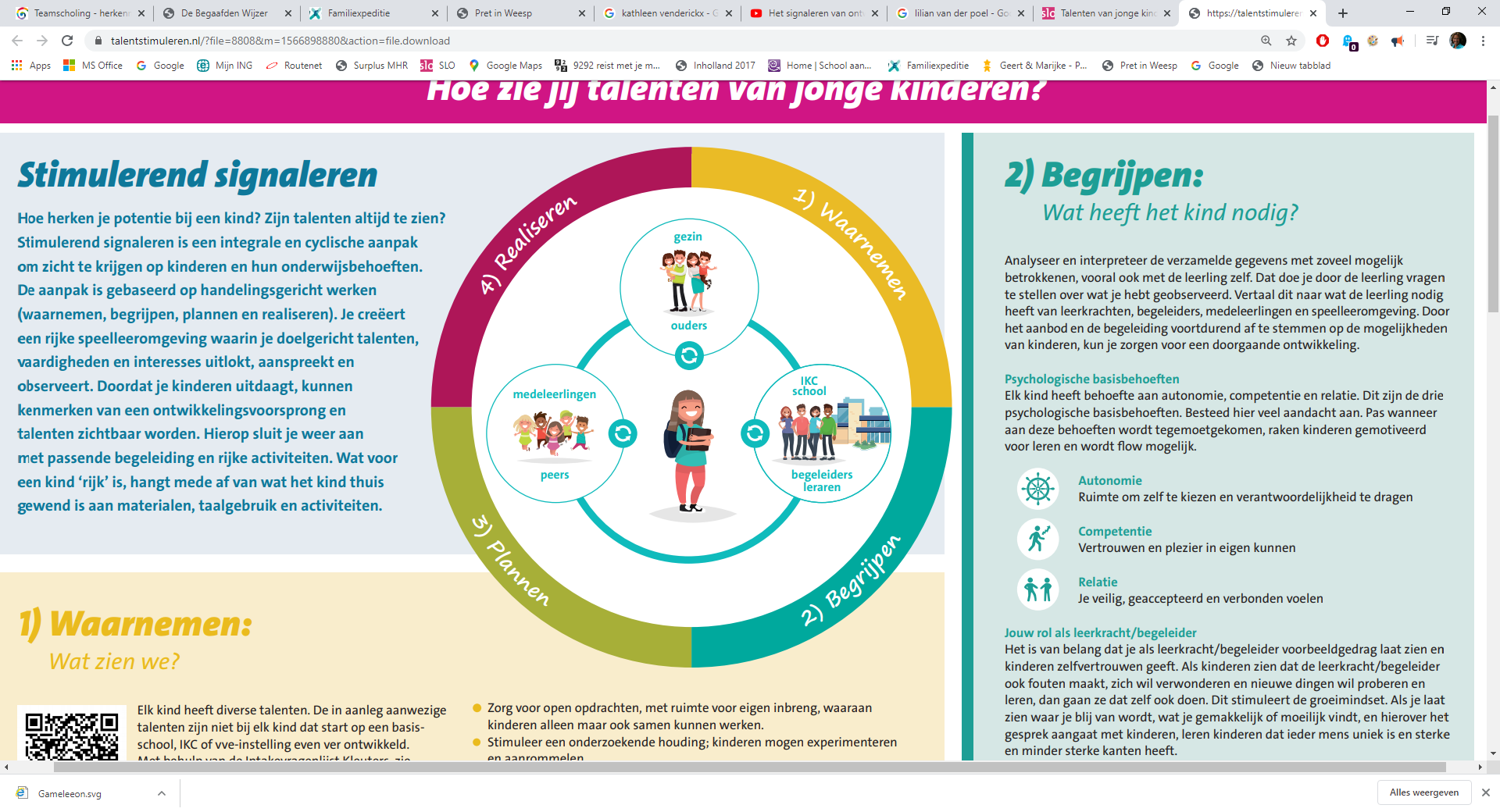 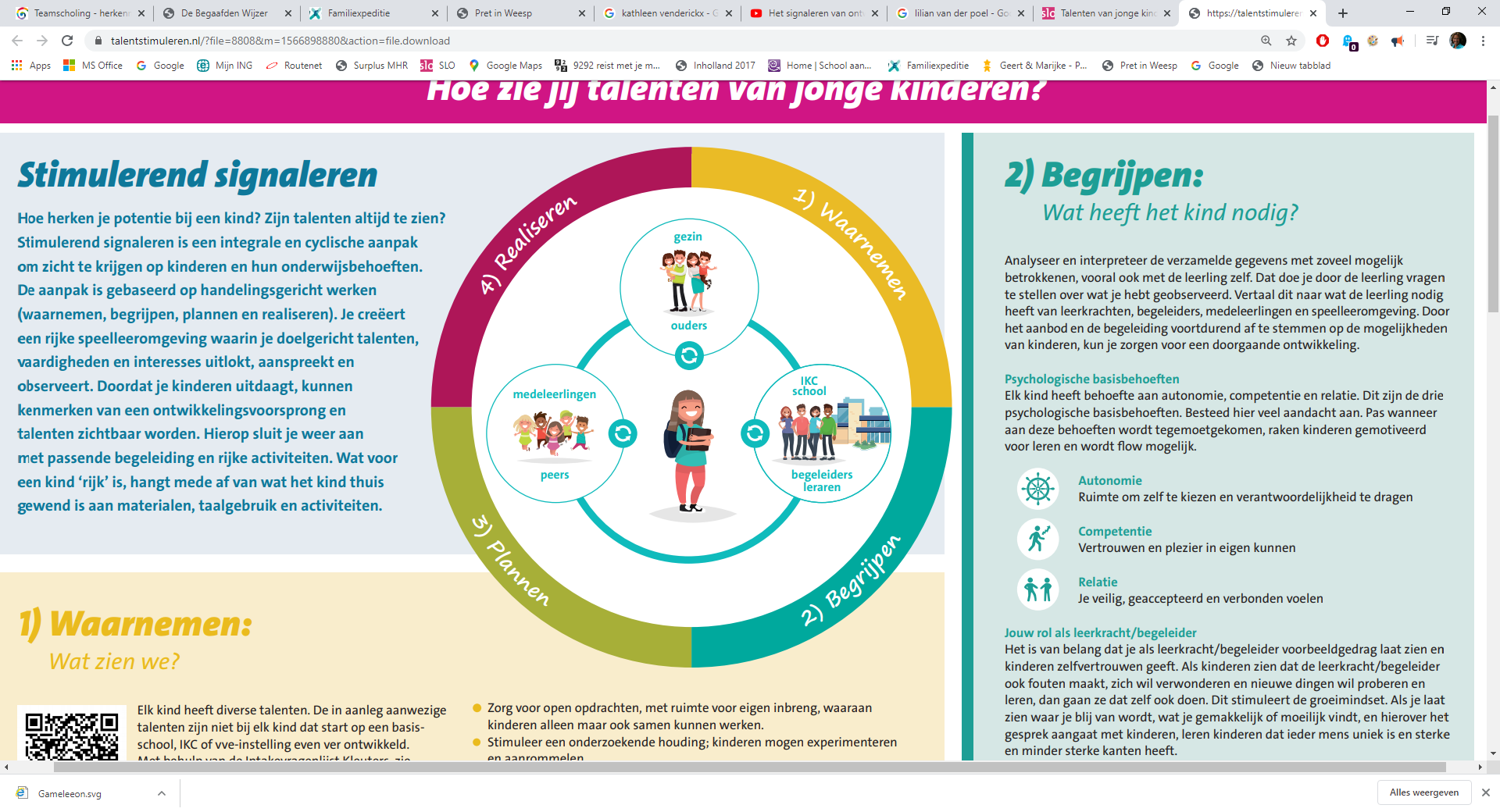 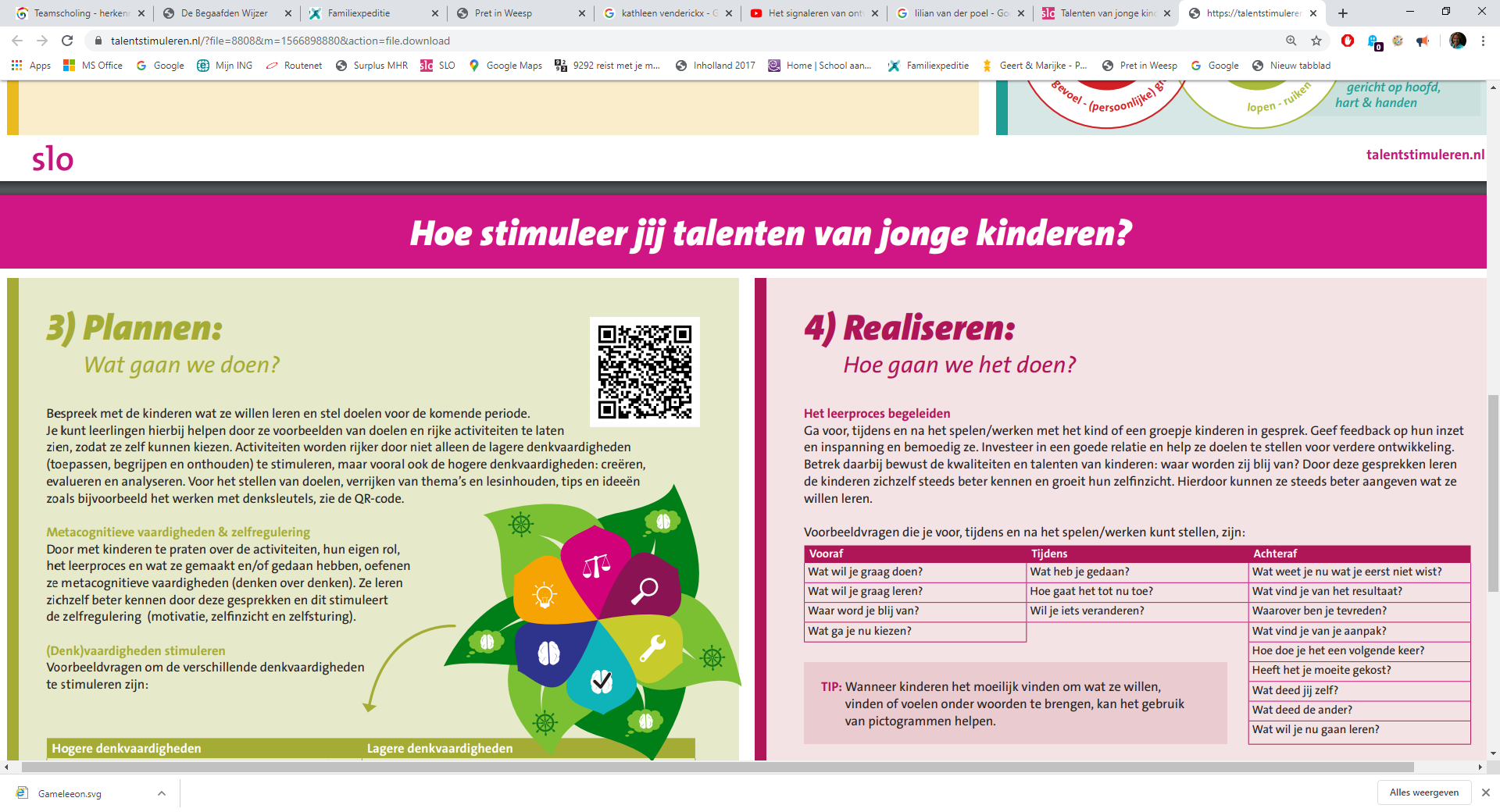 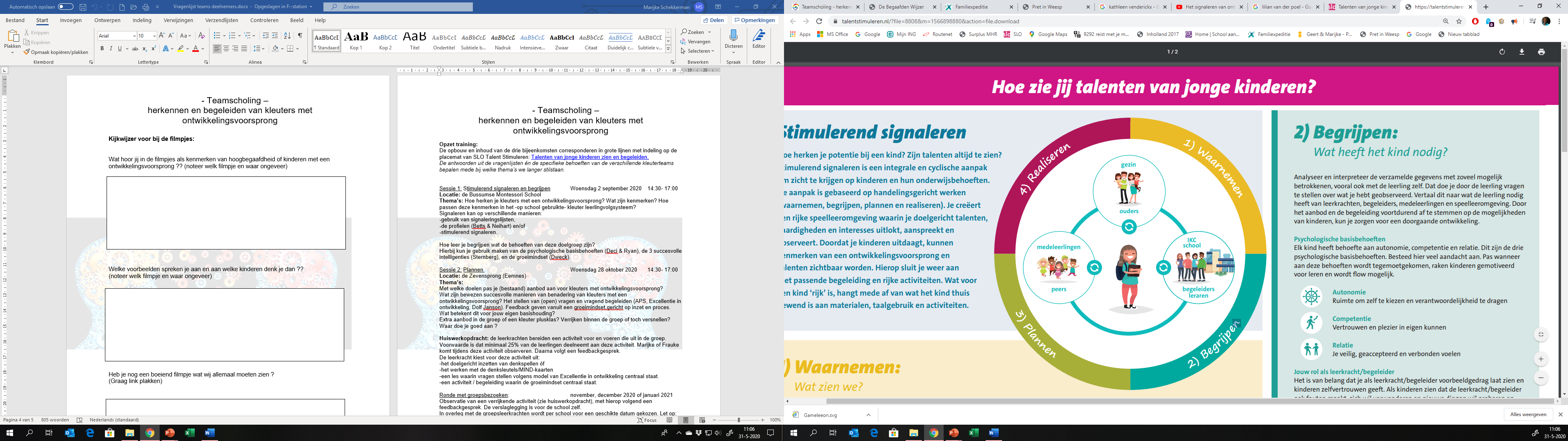 Intelligentie als maatstaf cognitieve vaardigheden: IQ 130 of hoger
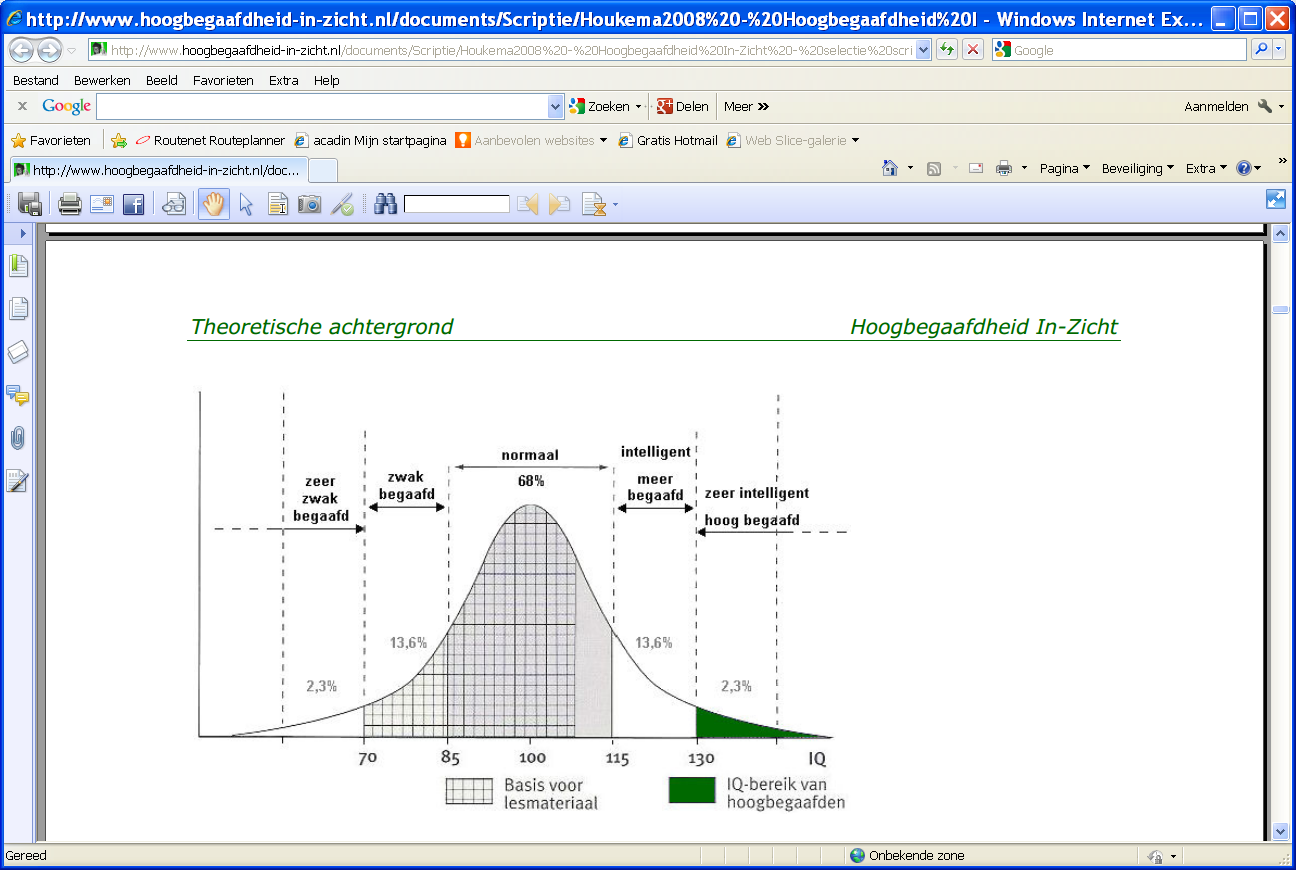 Zijnsluik Tessa Kieboom - denkkracht en zijnskenmerken
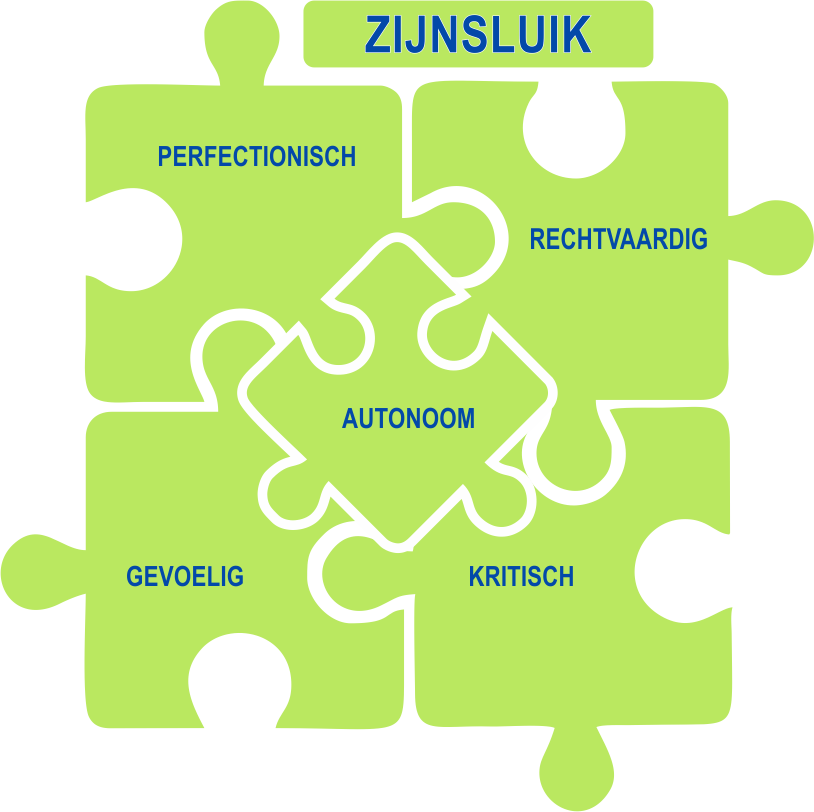 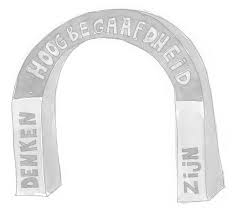 Ontwikkelings-voorsprong
Kleuters met een ontwikkelingsvoorsprong:Daag ze uit: voorkom onderpresteren !!
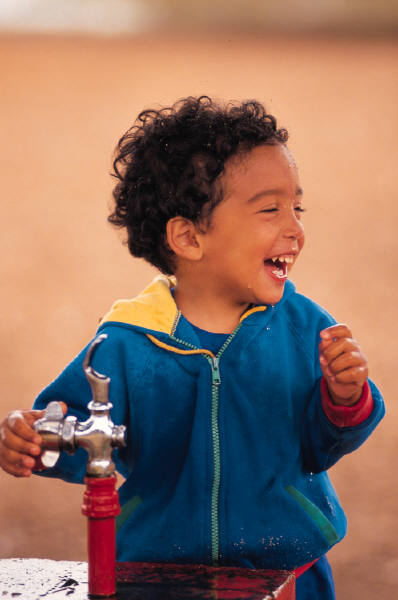 Geen  interventie
Aanpassing
Mismatch met school en andere leerlingen?
Onder-presteren
Inadequate interventie
Rebellie
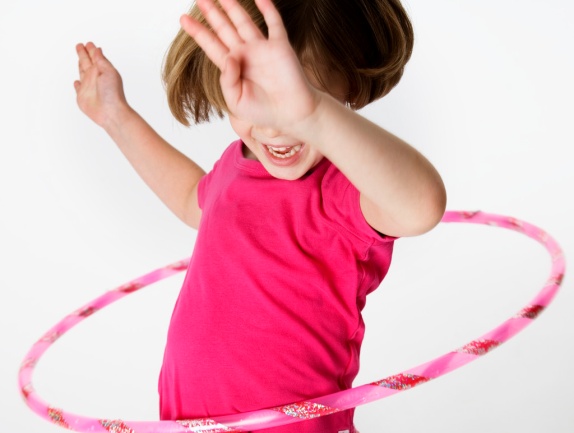 Bron: CBO
[Speaker Notes: Dia met opbouw/animatie

Stilstaan bij terminologie: ontwikkelingsvoorsprong (ipv HB of excellent) ivm ontwikkelingssprongen, verschil in achtergronden etc.
Onderzoek wijst uit dat preventief begeleiden van jonge leerlingen essentieel is om onderpresteren te voorkomen. 
Belangrijke taak dus voor (peuterleidsters)/leraren groep 1-2]
Excellent en Hoogbegaafd
Hoe zie ik ze ??
Excellent: 20% (in potentie) best presterende leerlingen
Hoogbegaafd
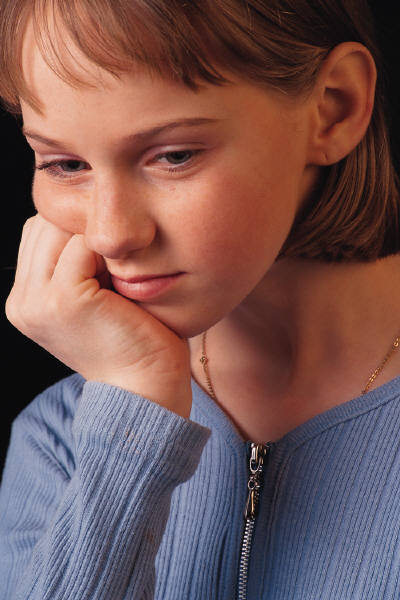 Topgroep 5%
Schema: Surplus, expertisecentrum begaafdheid van OnderwijsAdvies
[Speaker Notes: Verschillende onderwijsbehoeften

Wat gebeurt er in jouw school?
Met welke focus zit je hier nu?

Excellent vanuit HGW 
Of 
Vanuit HB naar excellent&HB binnen HGW]
Hoort bij hoogbegaafdheid of niet ?
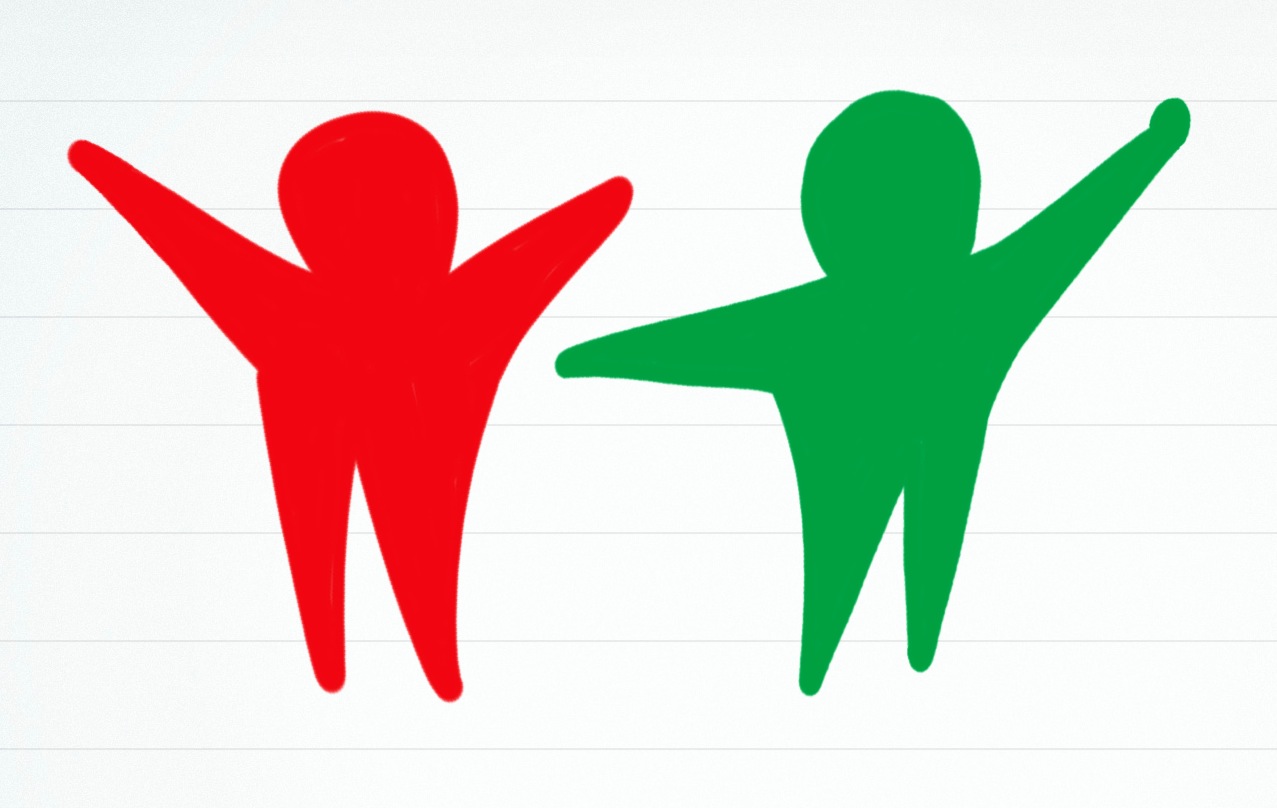 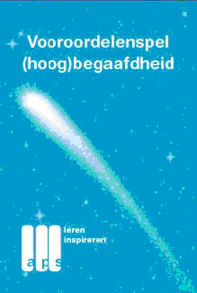 (hoog) begaafde kinderen:

zijn slecht in gym
hebben weinig vriendjes 
dragen altijd een bril
(hoog) begaafde meisjes bestaan niet
hebben snellere hersenen
weten vaak heel veel over veel verschillende onderwerpen
hebben rijke ouders
slaan soms een klas over
vinden het fijn om moeilijke dingen te doen
vinden leren leuker dan buiten spelen
lezen altijd al heel jong
hebben altijd problemen
Feiten of fabels, wat is een vooroordeel en wat is een feit. 
PO: Blauwe kaartjes: feiten 5, 6, 8, 9.
Doorstroom excellente leerlingen in PO
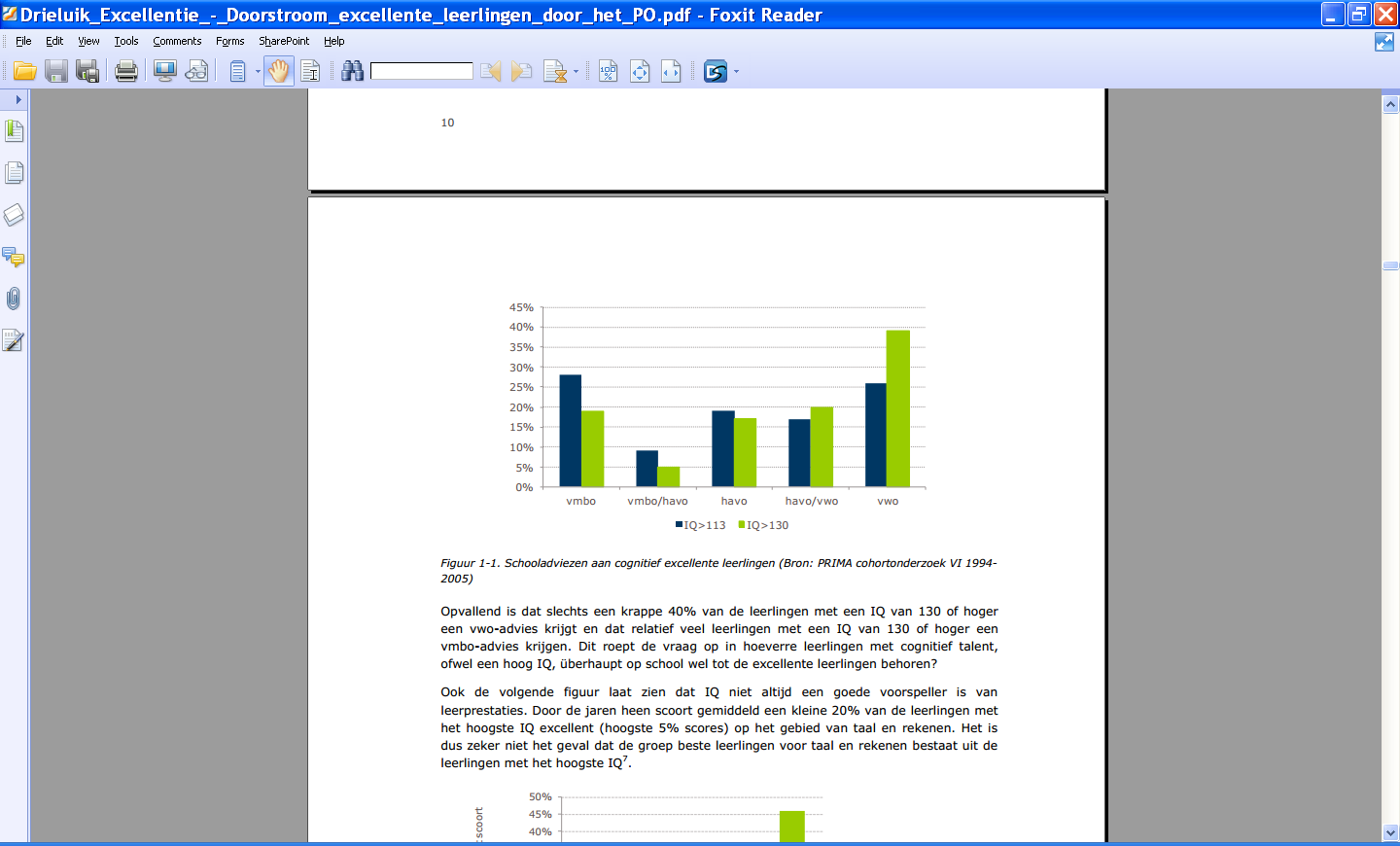 Schooladviezen aan cognitief excellente leerlingen 
(Bron: De doorstroming van excellente leerlingen door het Primair Onderwijs, 2012)
Kenmerken 20 % best presterende leerlingen
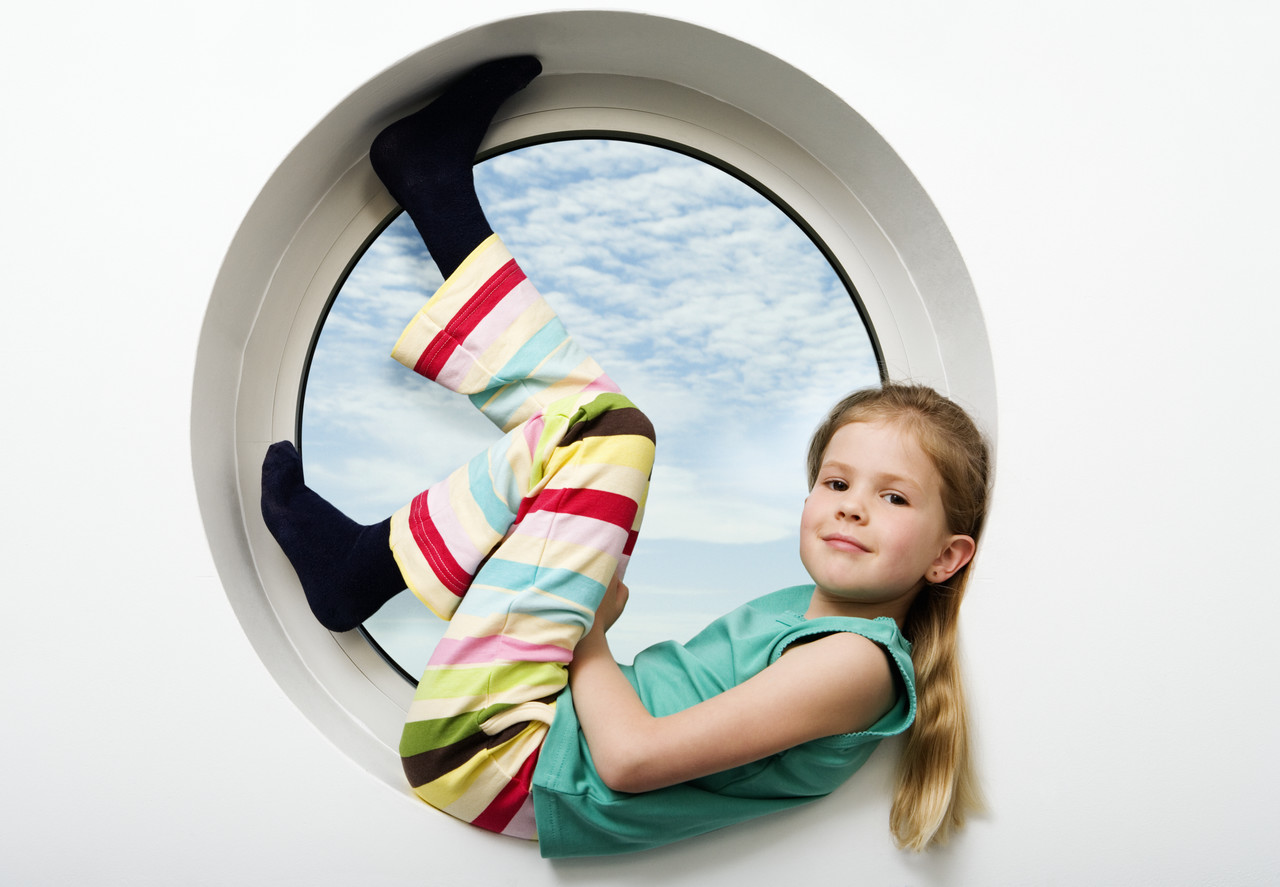 Meer zelfvertrouwen
Vaker goed gedrag
Betere werkhouding
Minder aandacht voor discipline nodig
Hoger op IQ
Meer zelfvertrouwen
Vaker goed gedrag
Betere werkhouding
Minder aandacht voor discipline nodig
Jonger
Populairder
Uit beter sociaal milieu
Hoger opleidingsniveau ouders
Hoger op welbevinden


(Bron: De doorstroming van excellente leerlingen door het Primair Onderwijs, 2012)
prestaties
Profielen van Betts en Neihart
goed
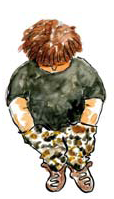 Zelfsturend 
autonoom
?
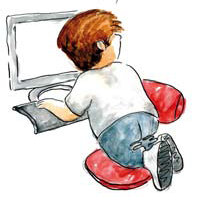 Dubbel bijzonder
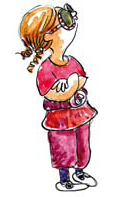 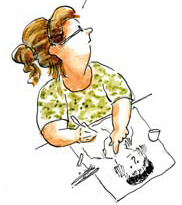 Uitdagend
creatief
Aangepast 
succesvol
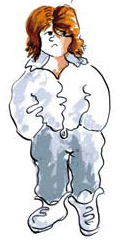 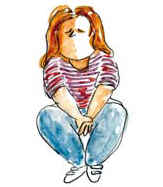 Risicoleerling(drop-out)
Onderduikend
(drop-out)
teveel aangepast
onaangepast
sociale ontwikkeling
Bron: www.talentstimuleren.nl
Streven naar: De zelfsturend autonome leerling
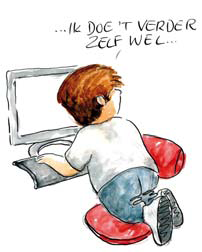 Goede sociale vaardigheden 
Werkt onafhankelijk, zonder bevestiging 
Stelt zichzelf SMART doelen 
Zoekt uitdaging
Sterk zelfsturend
Werkt enthousiast voor passies/is bevlogen 
Goede zelfregulering 
Komt op voor eigen overtuigingen 
Veerkrachtig /flexibel 
Kennisproducent/ontwikkelaar 
Beschikt over zelfinzicht en zelfacceptatie
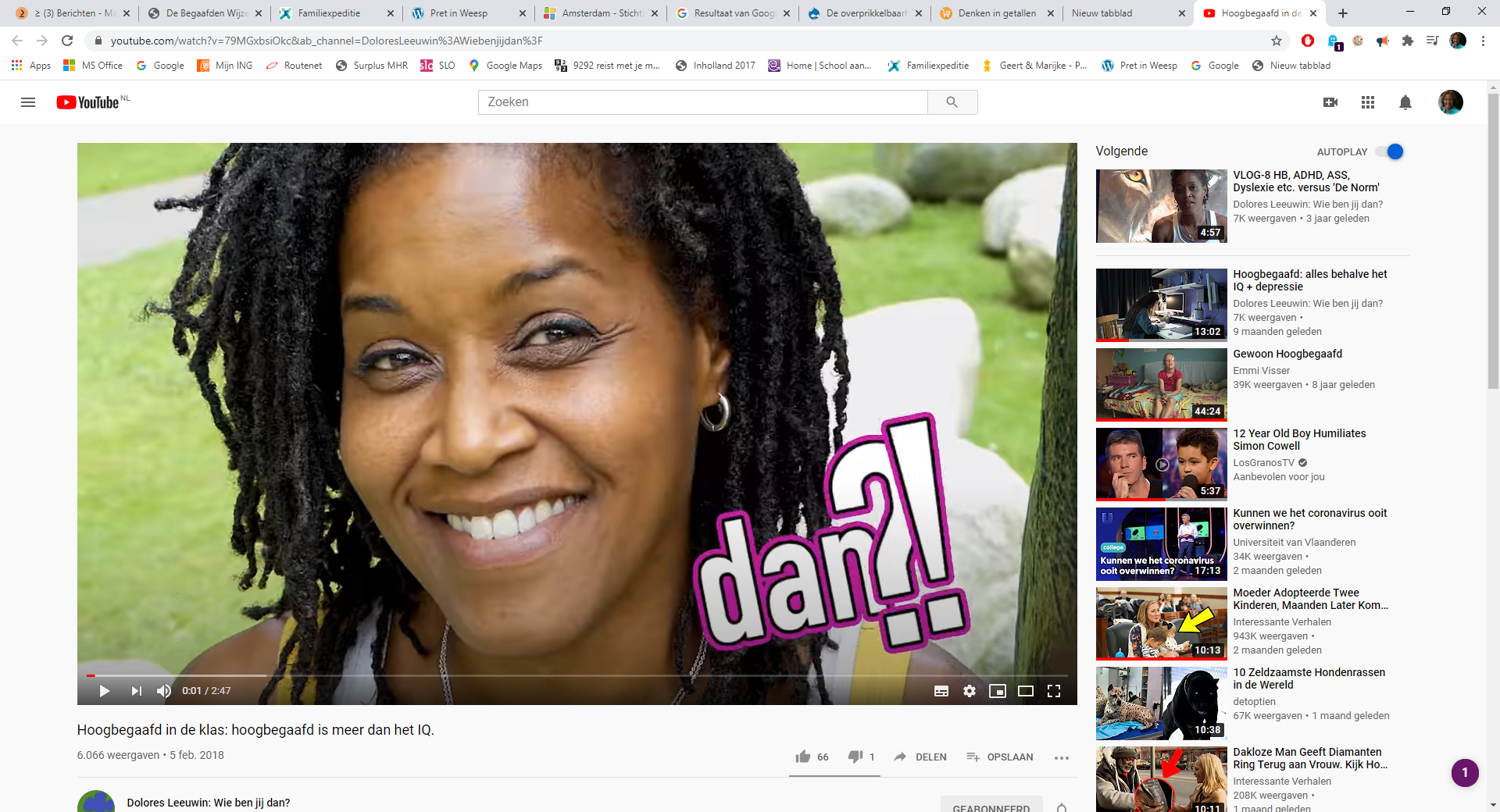 De uitdagend creatieve leerling
Deze leerling verveelt zich
 wordt onvoldoende uitgedaagd
Is creatief / origineel
Corrigeert de leerkracht 
Stelt regels ter discussie
Competitief
Slechte zelfcontrole
Inconsistente werkwijzen
De RISICO lopende leerling
Deze leerling presteert ver onder zijn eigen kunnen
 Slechte prestatiemotivatie, gebrekkige werk- en leerstrategieën
 Onderpresteerder in absolute zin:
Presteert gemiddeld of minder
Werkt inconsistent
Verstoort, reageert af
Zoekt buitenschoolse uitdaging
Maakt taken niet af
De aangepaste succesvolle leerling
Deze leerling wordt onvoldoende aangesproken op de eigen mogelijkheden: 
 onderpresteren in relatieve zin
 leert niet te leren  dúrft niet te leren
 risico: faalangst
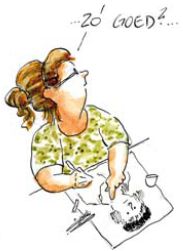 (Te) perfectionistisch
Zoekt bevestiging van de leerkracht
Vermijdt risico
Accepterend en conformerend
Stelt zich afhankelijk op
De onderduikende leerling
Deze leerling doet alles  om niet op te vallen!
 Onzeker en faalangstig
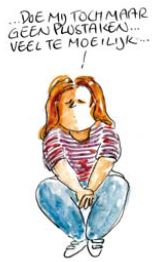 Presteert goed op tests 
Presteert gemiddeld in de klas
Ontkent eigen begaafdheid
Vermijdt uitdaging
Doet niet mee aan versnellings- /verrijkingsactiviteiten
Zoekt sociale acceptatie
Wisselt in vriendschappen
De dubbel bijzondere leerling
Deze leerling heeft afwijkende schoolresultaten en vertoont (zeer) afwijkend gedrag.
Het onderpresteren kan veroorzaakt worden door bijkomende leer- en gedragsproblemen
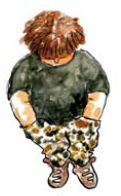 Mogelijke combinatie met:
Dyslexie, dyscalculie, dyspraxie
ADHD, ADD
Autisme, Asperger
etc

Maar misdiagnoses liggen op de loer
Bron: www.kpcgroep.nl/handreikinghoogbegaafdheid
[Speaker Notes: Heeft naast HB een aanvullend leer- of gedragsprobleem (dyslexie, dyscalculie, 	ADHD, ADD, Asperger etc.). 
Zie overzichtsschema Betts en Neihart 2010]
De drop-out
met TE aangepast gedrag
met kenmerken van leer- en gedragsproblemen
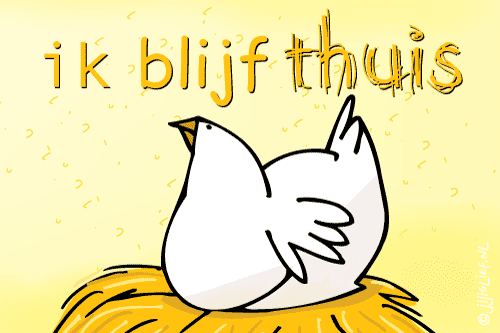 Legt verantwoordelijkheid buiten zichzelf
Is niet benaderbaar
 Wil niet op vallen!
Is onzeker 
Heeft faalangst
Kenmerken van Leer- en gedragsproblemen
Is creatief / origineel in smoezen
Verwaarloost zichzelf 
Isoleert zichzelf
Bekritiseert zichzelf en anderen
Defensief
Kenmerken van depressiviteit
Is intensief en erg gevoelig
Ontkent eigen begaafdheid
Verwaarloost zichzelf 
Negeert vriendschappen
Krijgt andere lichamelijke kwalen
Werken met deze profielen:
Uitgangspunt is: Zelfsturende autonome leerling 
Leerlingen zitten tijdelijk in profiel
Doel van de begeleiding: Zelfsturende autonome leerling
Goede observatie nodig voor signalering
Gericht op begeleiding en handelen
Te gebruiken voor meting succes van interventies (OGW en HGW)
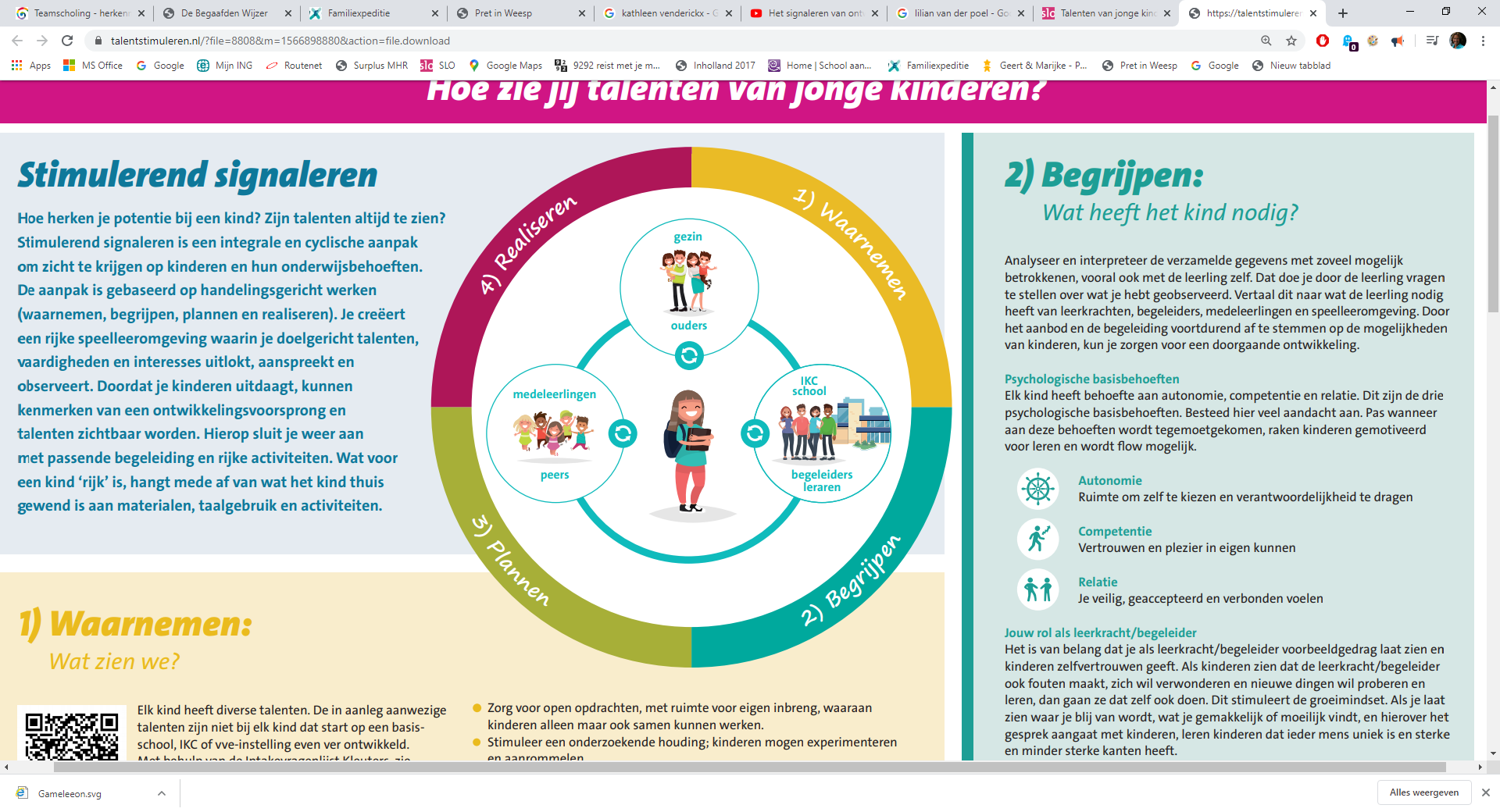 Opdracht voor je groep: wie is wie ??
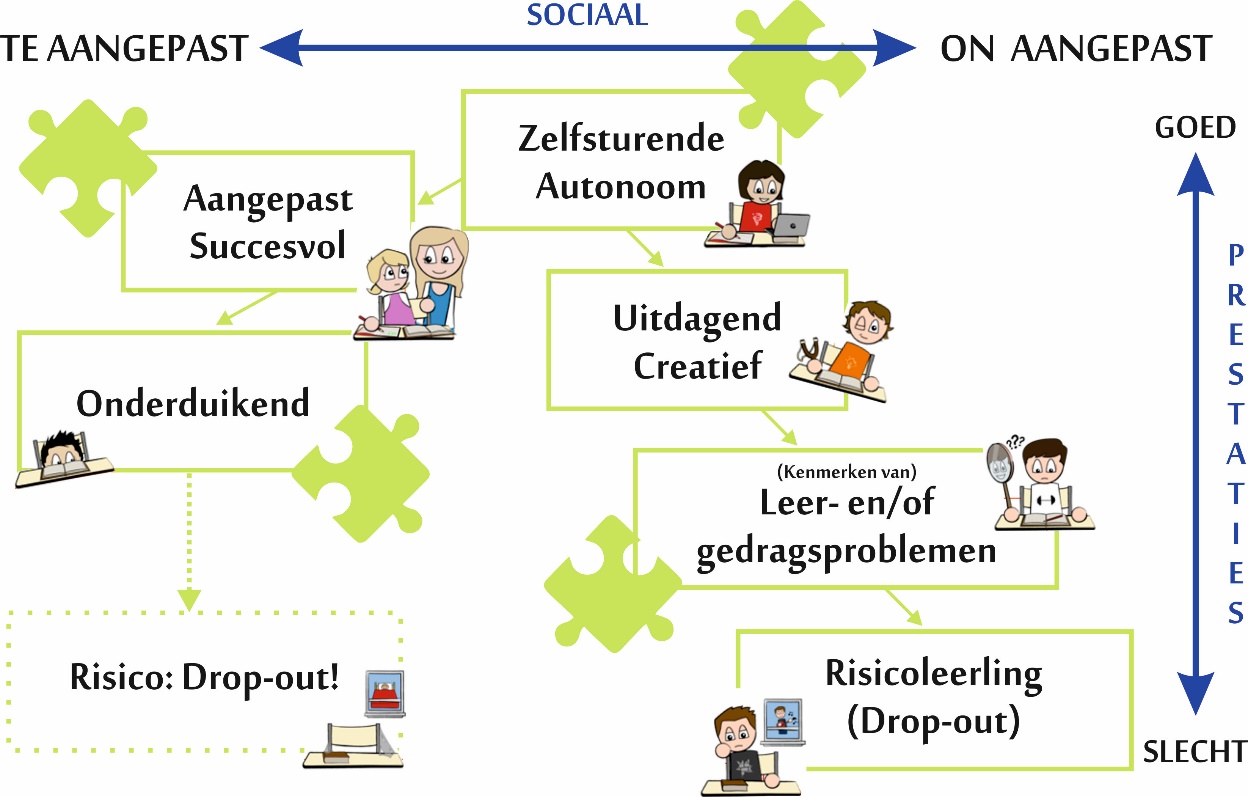 Betts & Neihart (1988, aangepast in 2010)
Praktijk opdracht
Kijk eens naar je groep:

Aan welke kinderen denk je bij de verschillende profielen op de placemat
Plak bij de verschillende profielen een post-it met de namen.
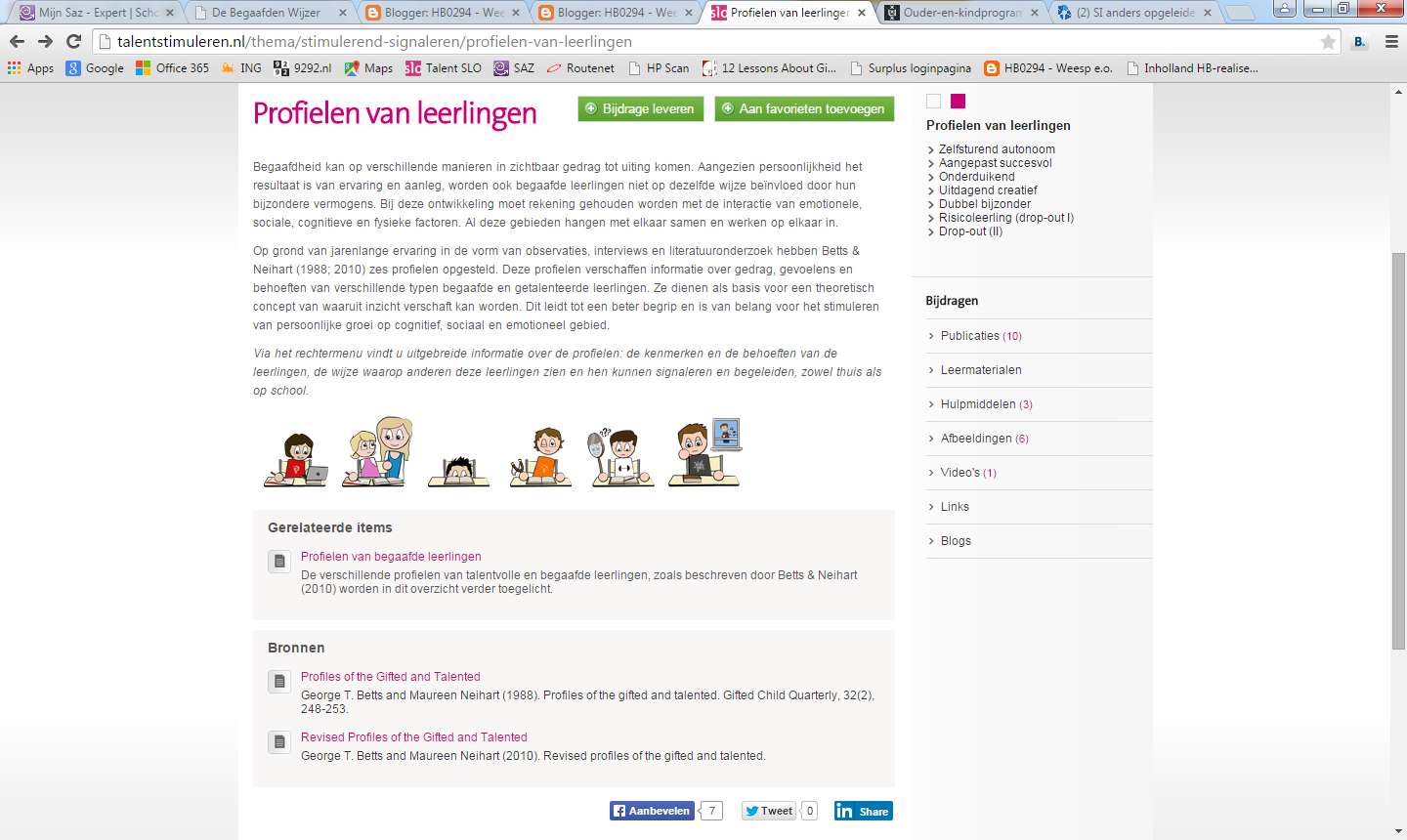 Pauze en koffie halen
Loopt het niet lekker ? Zijn er zorgen ? Tijdelijk Bijzonder begaafd !
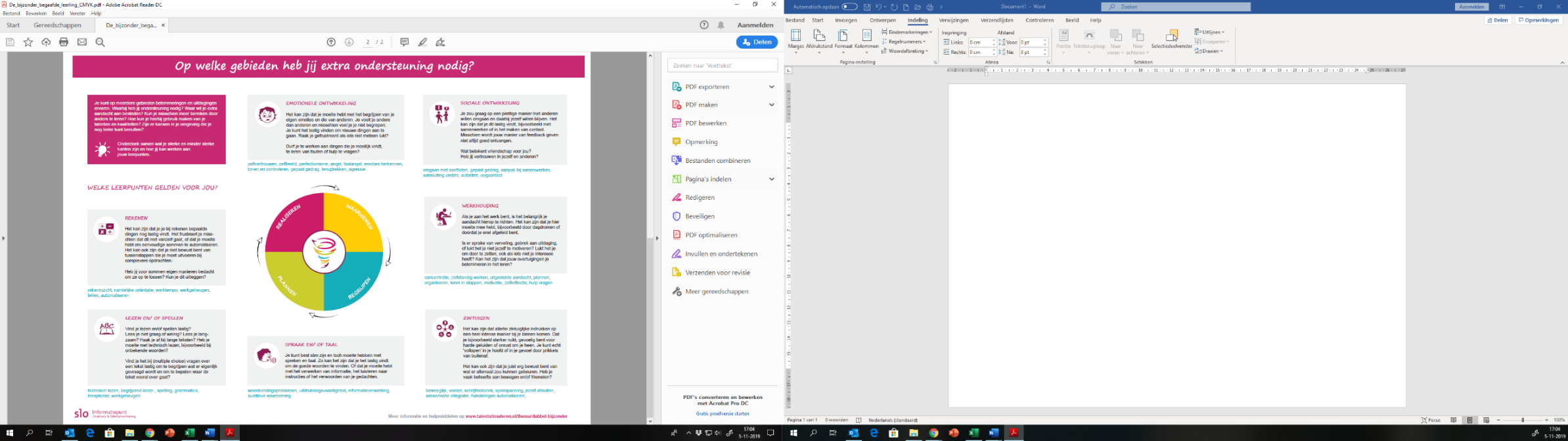 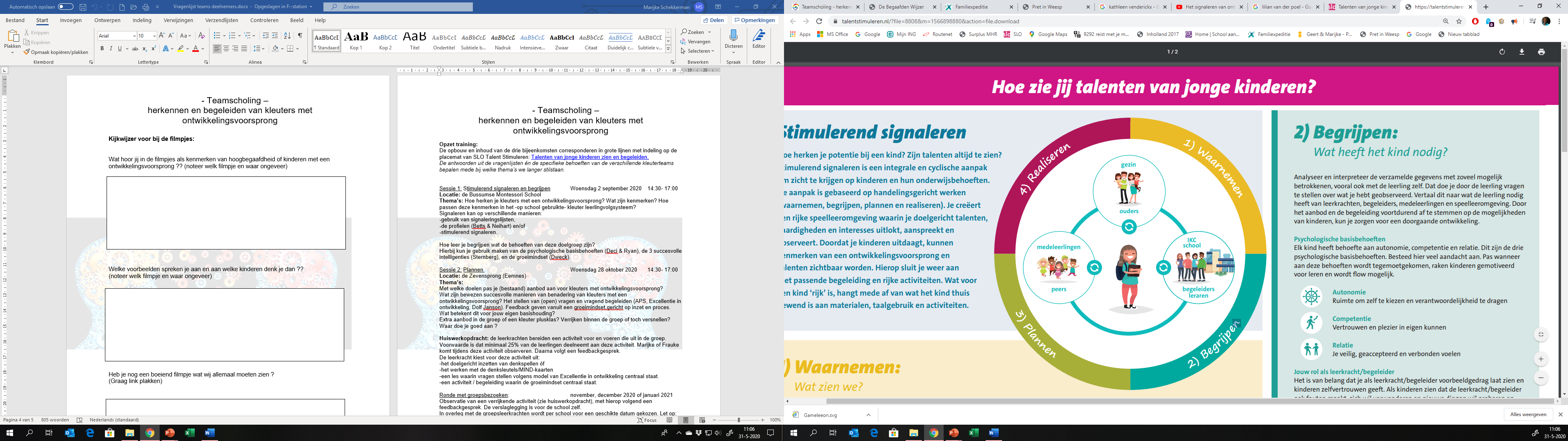 Gegevens verzamelen:
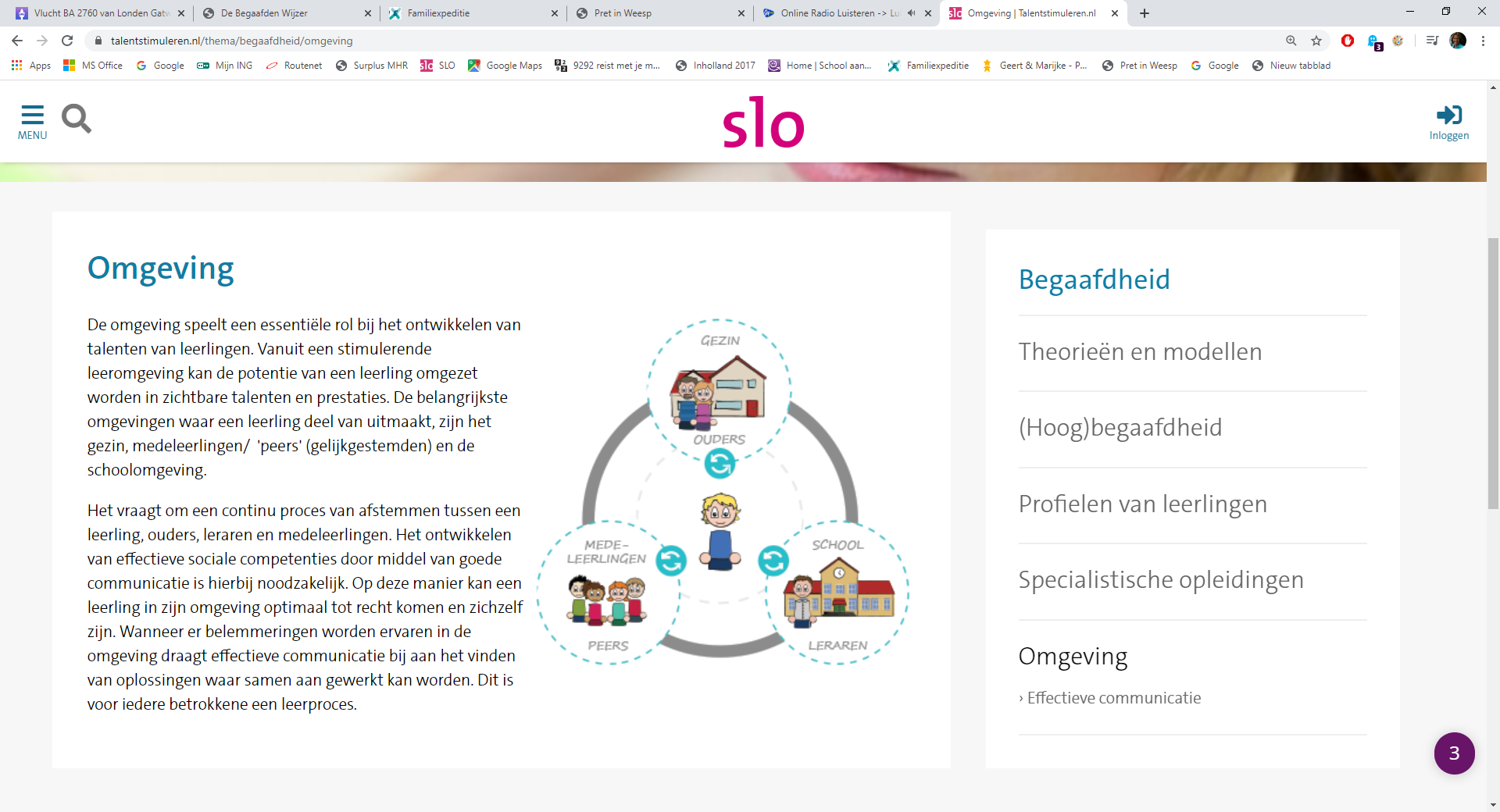 LVS gegevens met analyses
Doortoetsen met analyses
Informatie  leerkrachten 
Informatie begeleiders (denk ook aan ergo of fysiotherapeut of hobbyclub)
Informatie ouders
Informatie leerling zelf
Informatie andere leerlingen
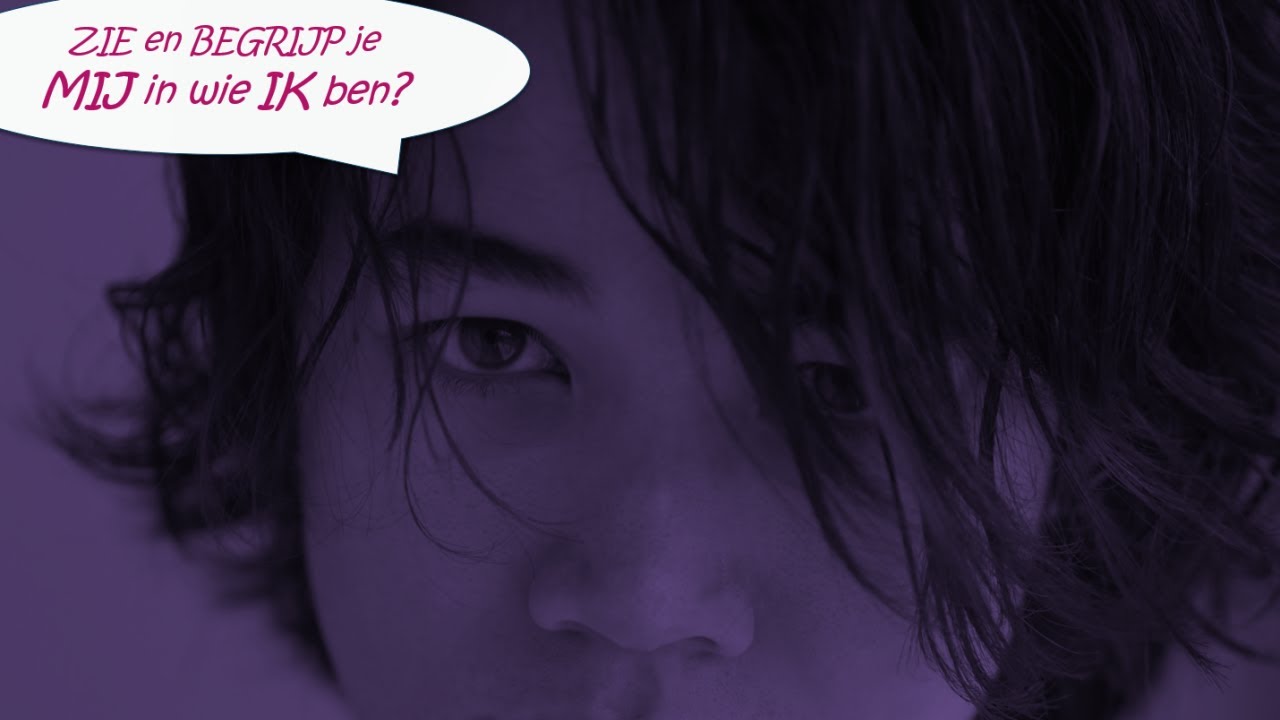 Op welke gebieden heb jij extra ondersteuning nodig ?
Rekenen
Spelling en/of lezen
Spraak en/of taal
Emotionele ontwikkeling
Sociale ontwikkeling
Werkhouding
Zintuigen
Wereld oriëntatie/algemene kennis
31
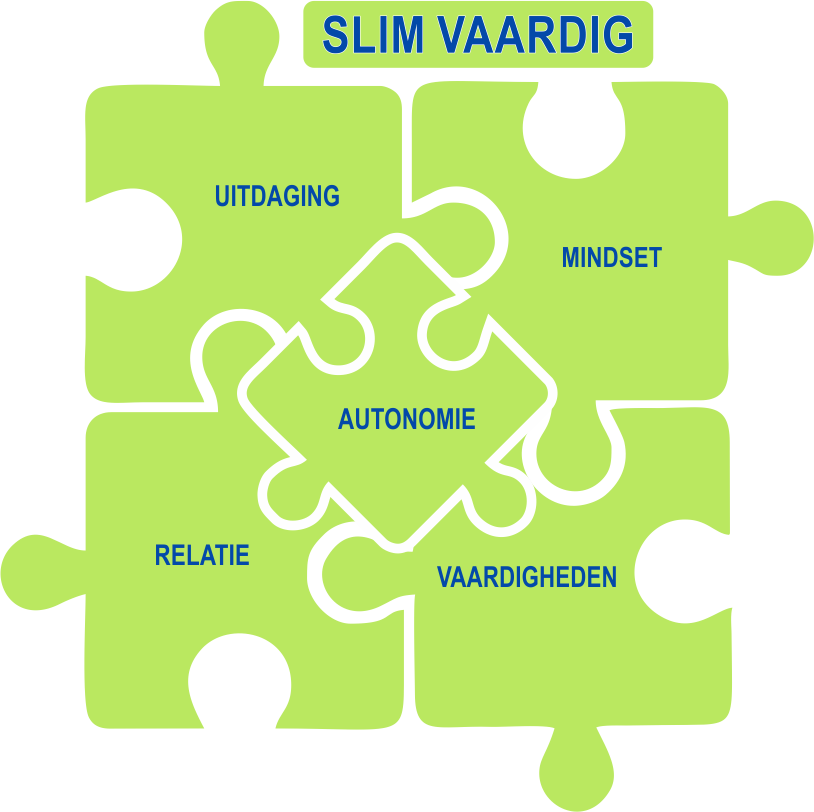 Ondersteunings- aanbod voor beter presteren
Uitdaging bieden
Doorzetten
Geheugen gebruiken
Taakaanpak – strategie
Hulp vragen
Fouten maken
Moeite doen
Concentratie – volgehouden aandacht
Plannen
Motivatie
Voorkomen van onderpresteren en problemen met    welbevinden
Compacten en Verrijken
Compacten

Verrijken
Verdiepen
Verbreden

Versnellen
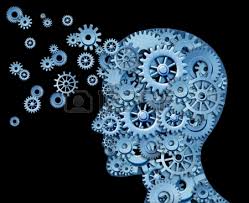 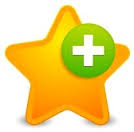 Verrijken - Stappenplan
Doel/nut
Materiaal kiezen/autonomie
Bepalen werkwijze / Planning
Uitleg geven aan leerling
Bespreken eisen en consequenties
Samen evalueren
Vastleggen resultaten (rapport?)
Denkprofielen Sternberg
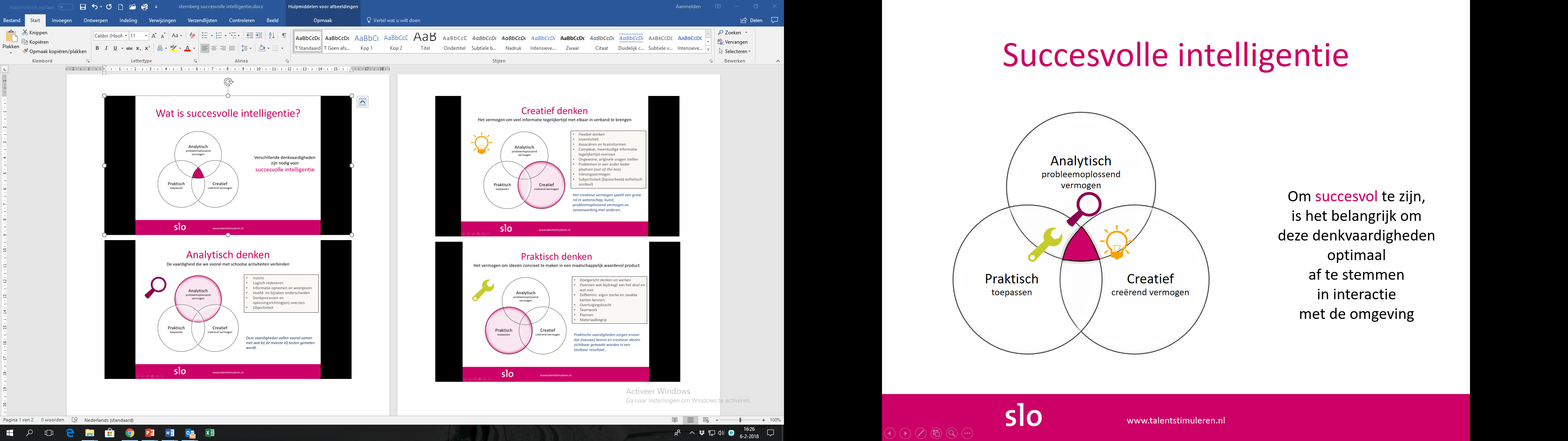 Welke interesse volgens Gardner ?
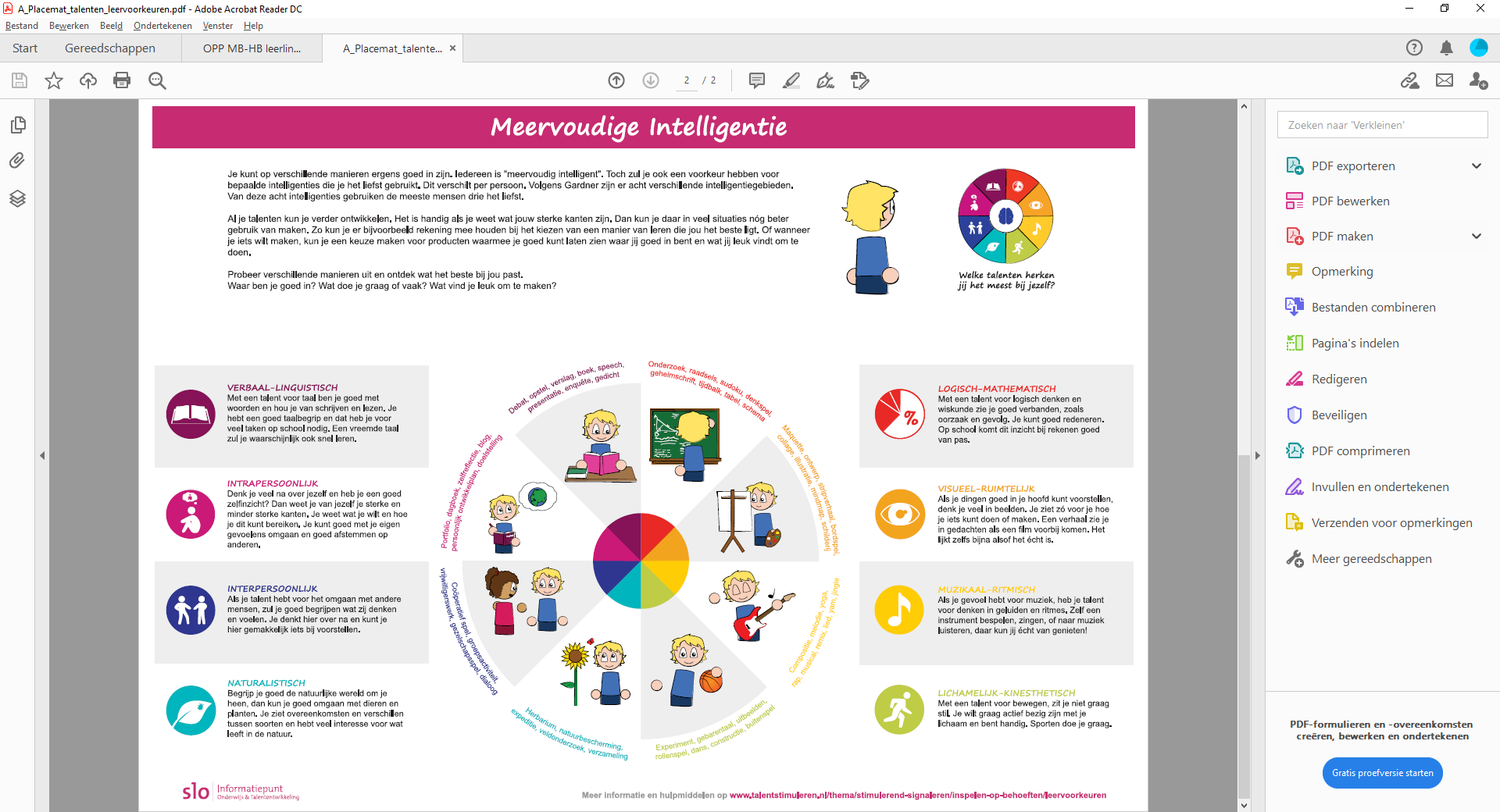 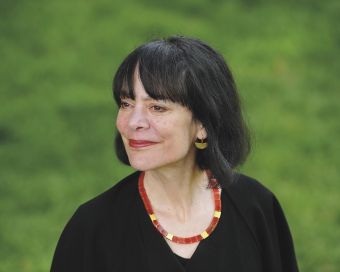 Mindset trainen
Carol Dweck
Amerikaanse psyholoog

Onderzoek Fixed and Growth Mindset

Complimenten geven over slim zijn of inzet

Hoe ziet het er uit bij Eli ?
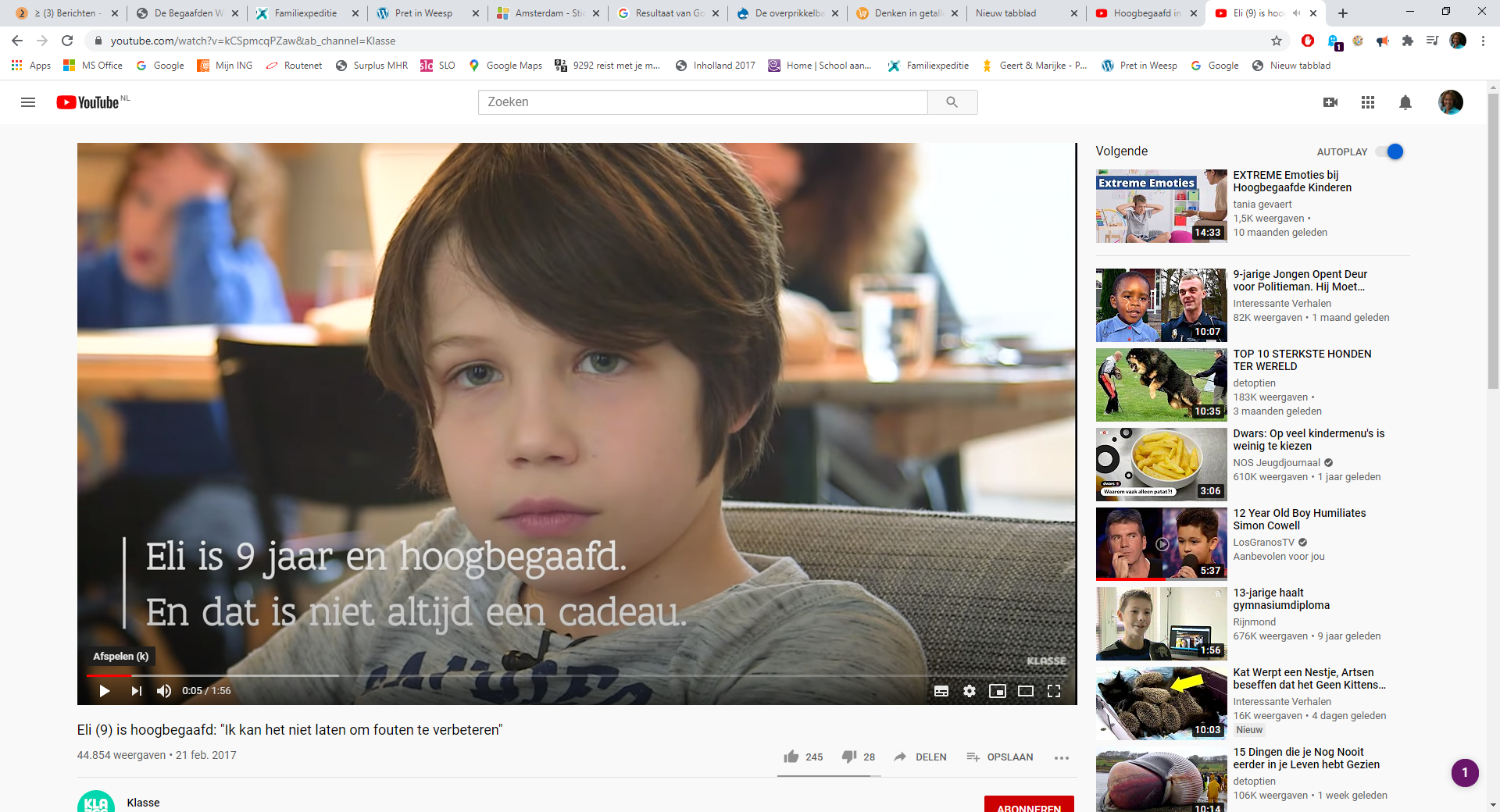 2 overtuigen = 2 mindsets
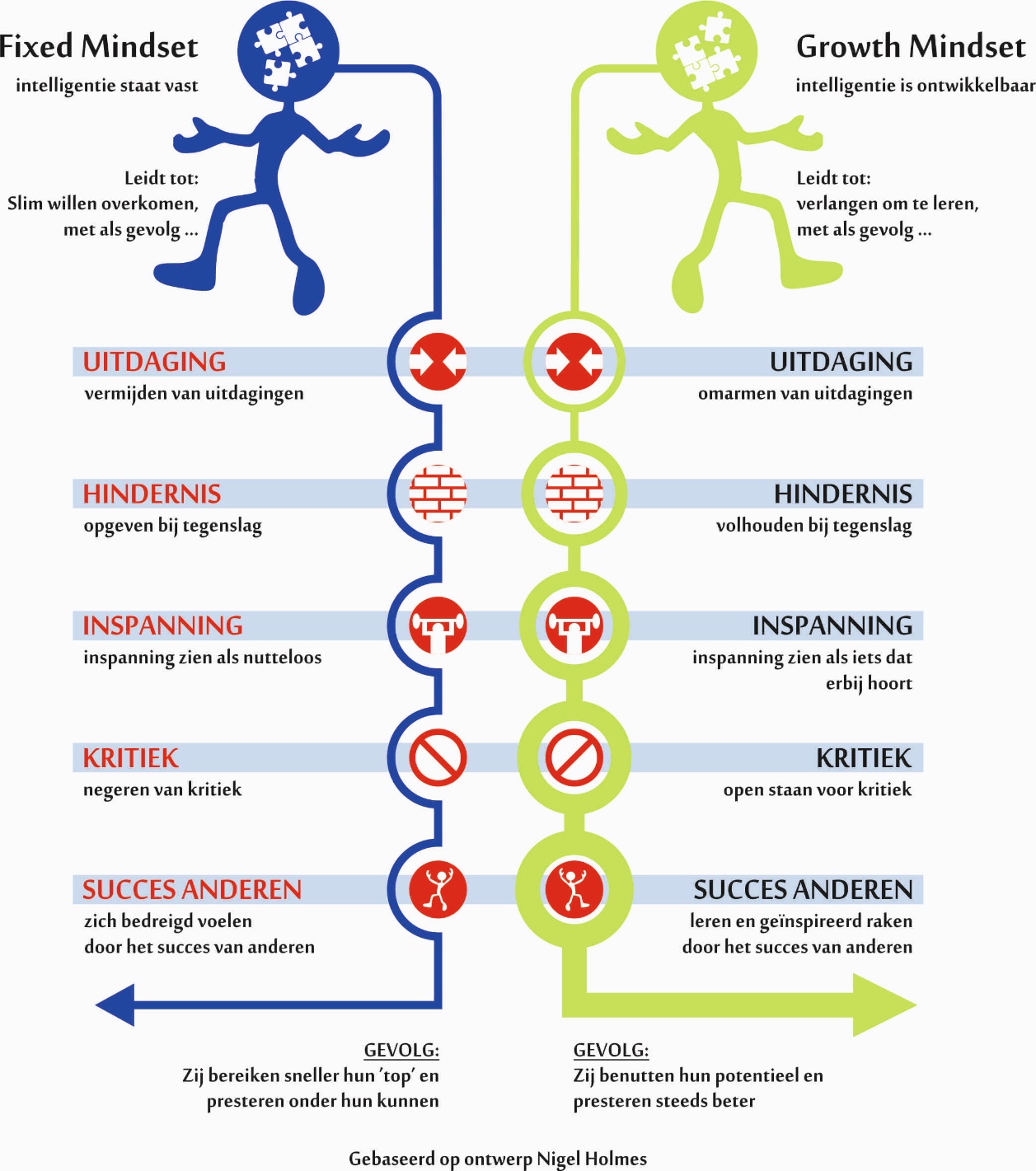 1000 steps, starts with one !! Of het prachtige filmpje van Piper (Pixar/Disney)
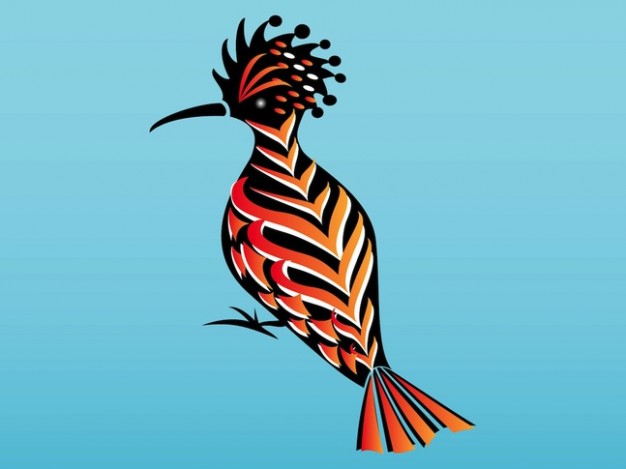 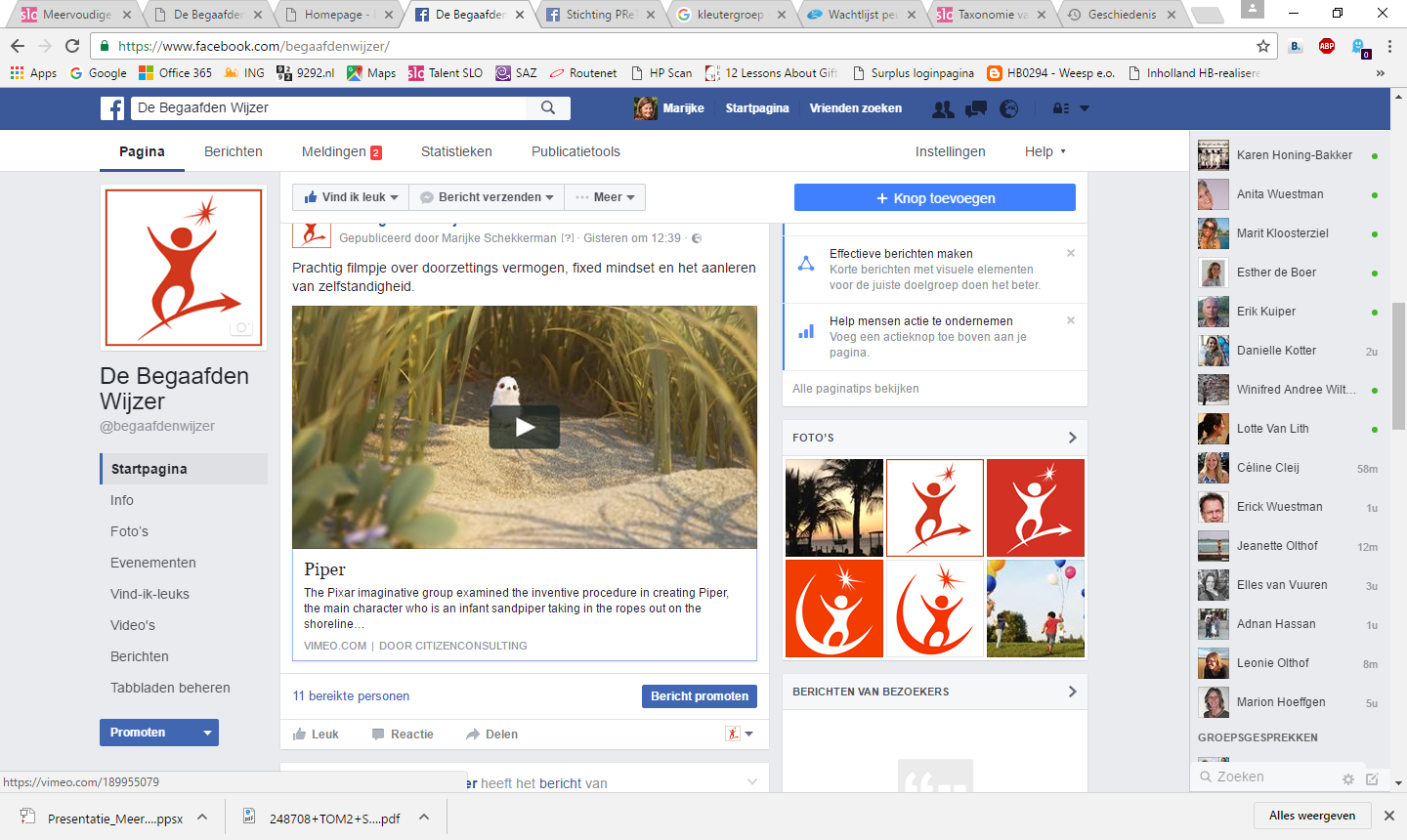 https://www.youtube.com/watch?v=YYb4h8U7Ljw
https://www.youtube.com/watch?v=_LuQFp1Lrfo
Voldoen aan Psychologische basisbehoeften
Theorie: Deci/Ryan
Maar hoe ?
Controle en trainen 
Executieve Vaardigheden
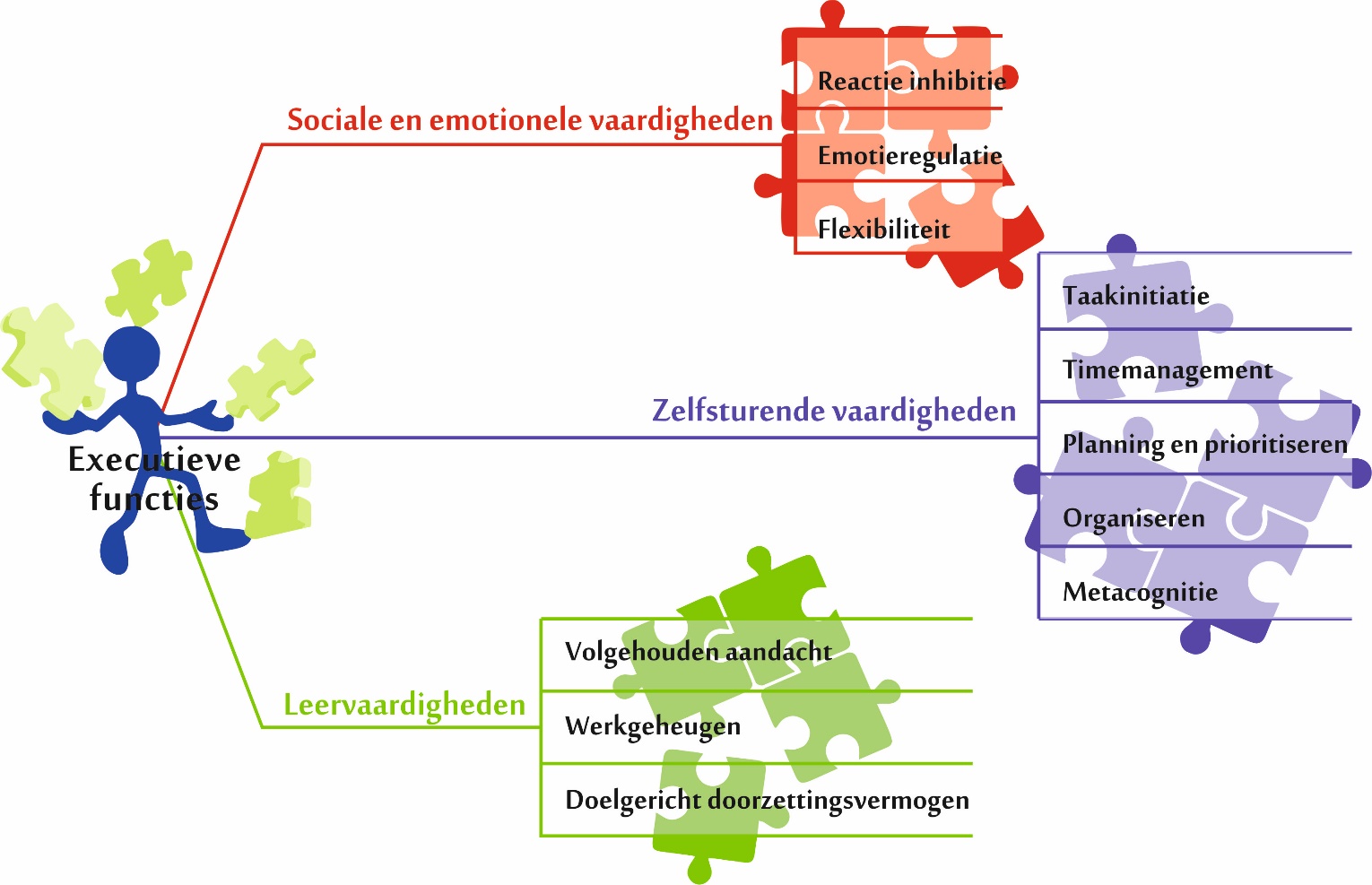 Bouwen aan Relatie
Zijn Ontwikkelingsgelijken – is er een peergroep ?
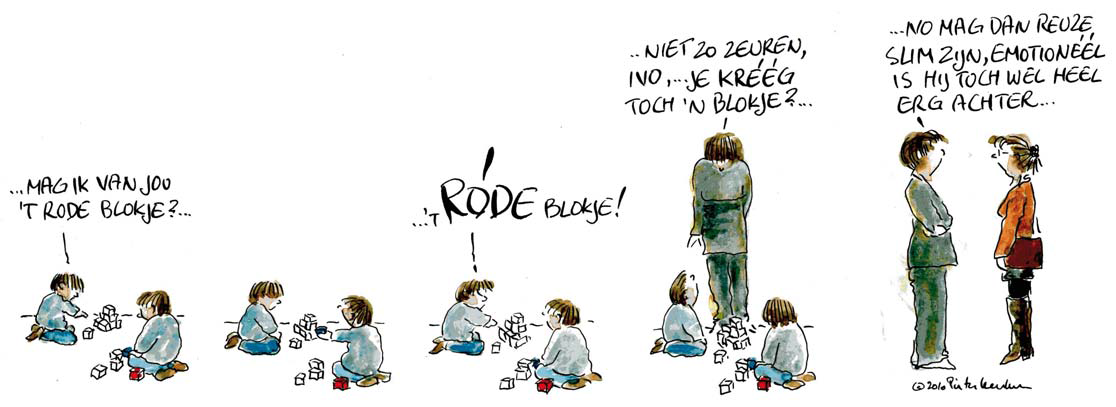 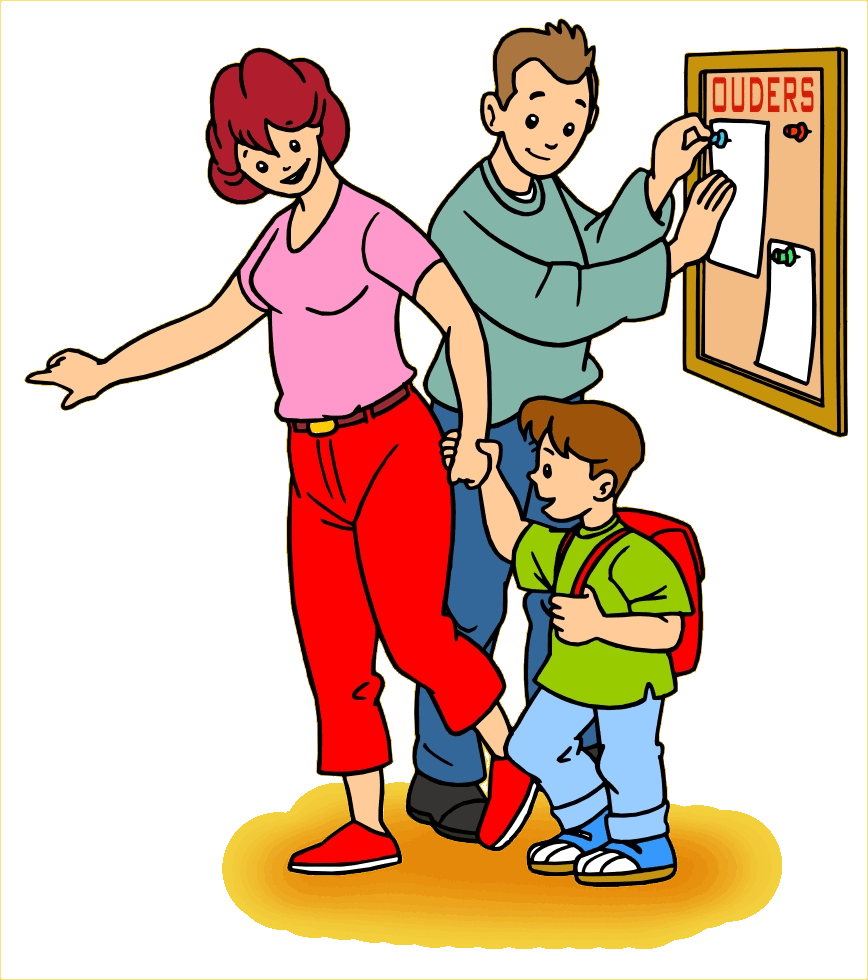 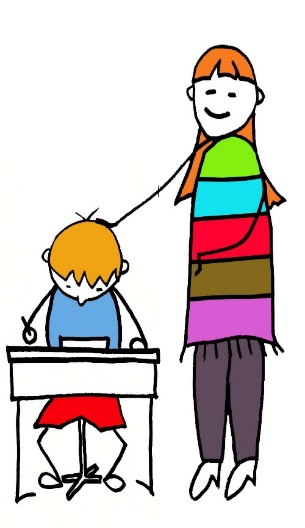 Is er afstemming met of tussen Ouders
en
Leerkrachten
Zijn er regelmatig gesprekken met het kind?
Werken aan doelen en vaardigheden
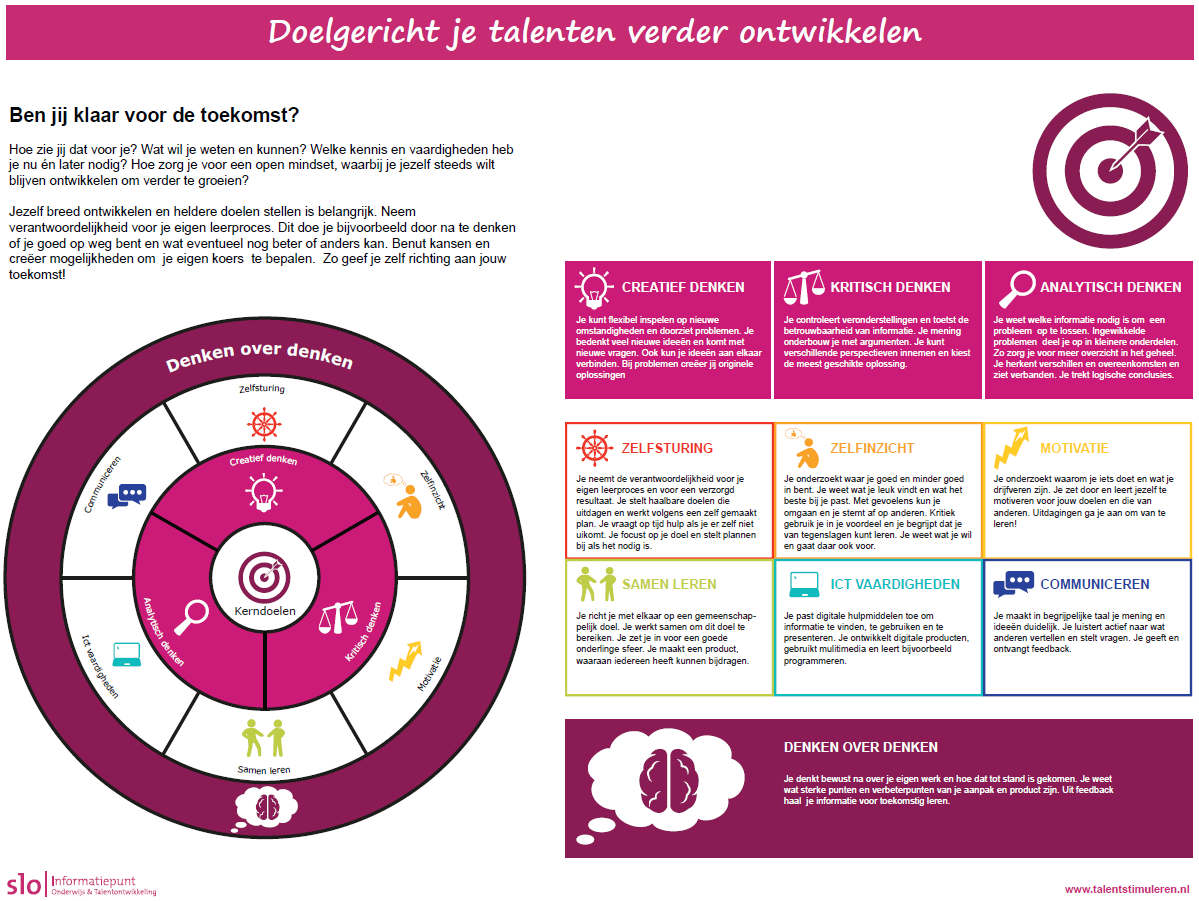 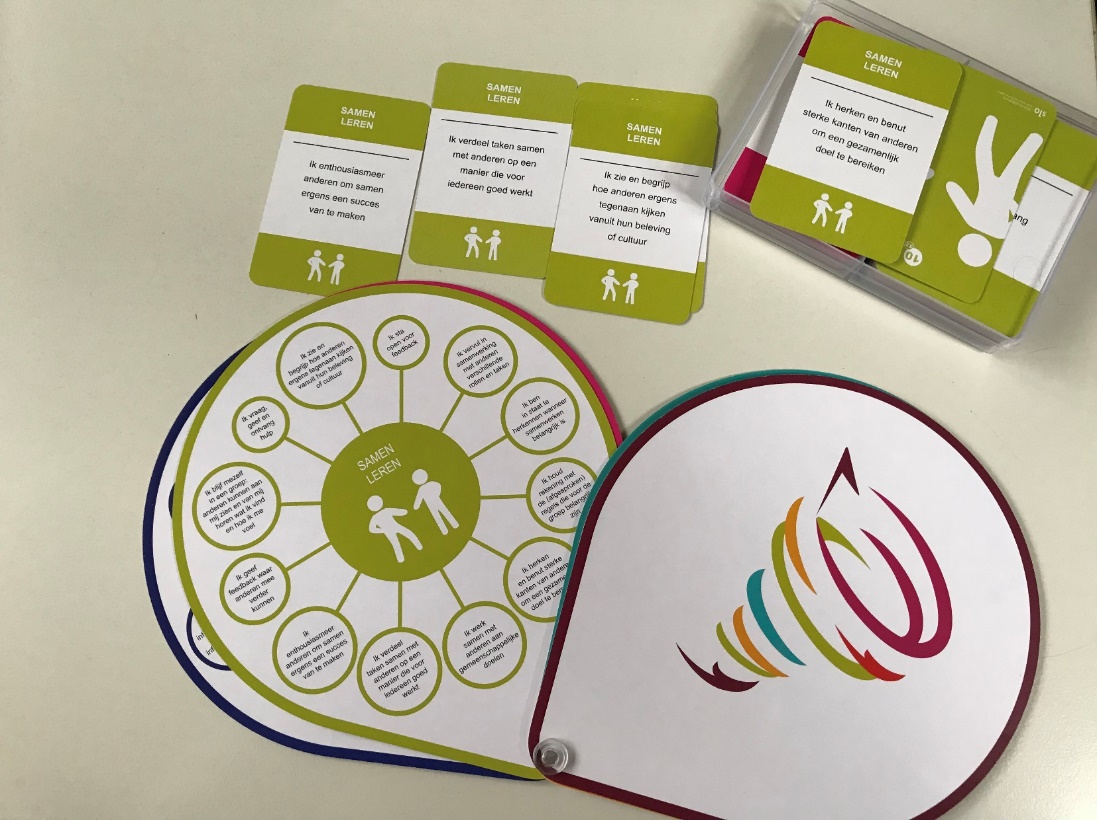 Verfijning van de doelen en vaardigheden
Creatief denken
Analytisch denken
Kritisch denken
Zelfsturing 
Zelf inzicht
Motivatie
Samen leren
Communiceren
ICT vaardigheden
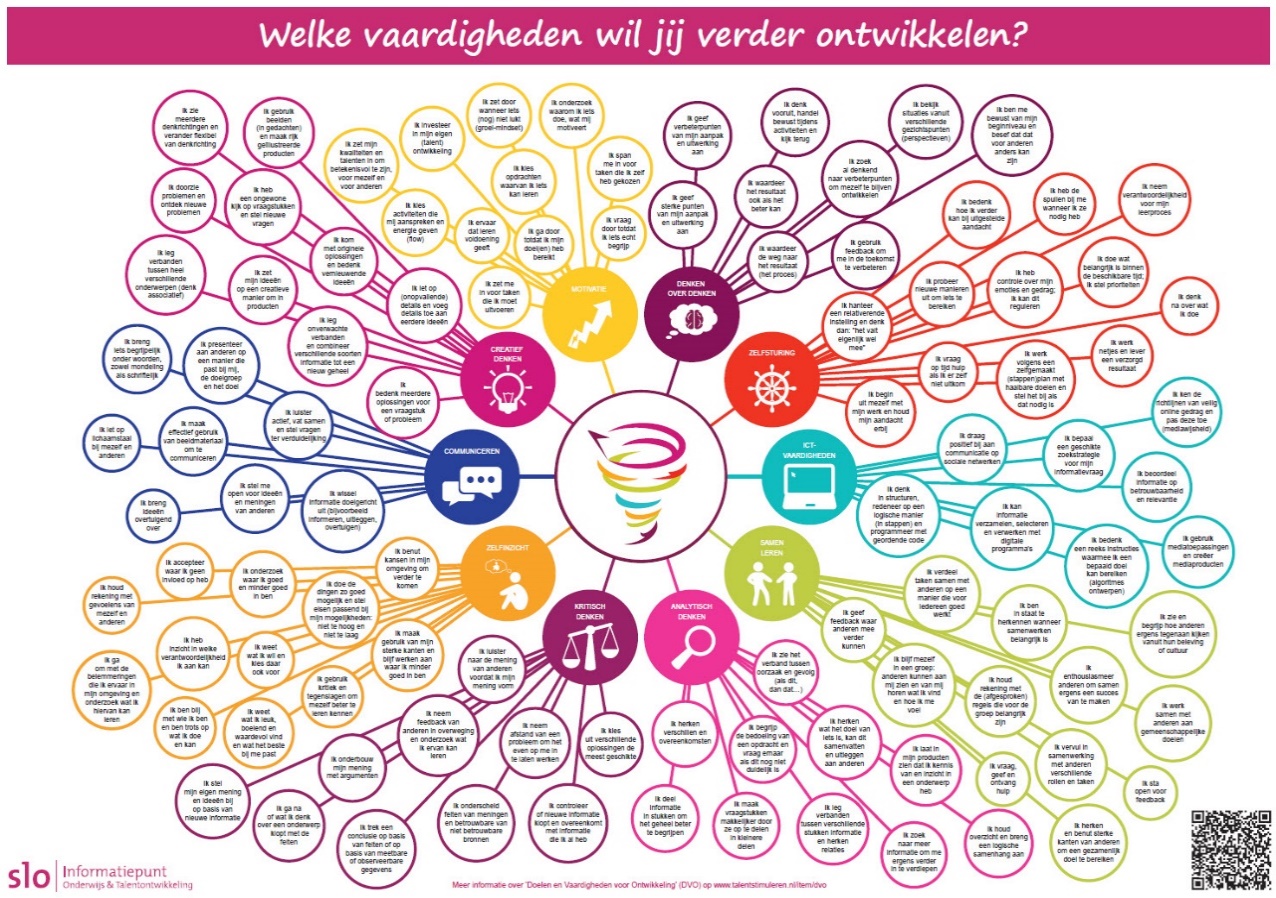 Effect van onderpresteren:
Onderpresteren – talent gaat verloren
   PO goede cijfers – VO dalende cijfers door bijvoorbeeld vaste mindset of niet goed ontwikkelde executieve functies
  Weinig zelfvertrouwen – verkeerd zelfbeeld
  Weinig aansluiting/ontwikkelingsgelijken
  Voelen zich toch anders maar weten niet waarom
  Verbinding met jezelf kwijt
  Altijd zoekende blijven – denkwijze sneller, werk niet aansluitend
  Psychosomatische klachten – ziek worden
  Depressie
  Veel volwassenen in therapie
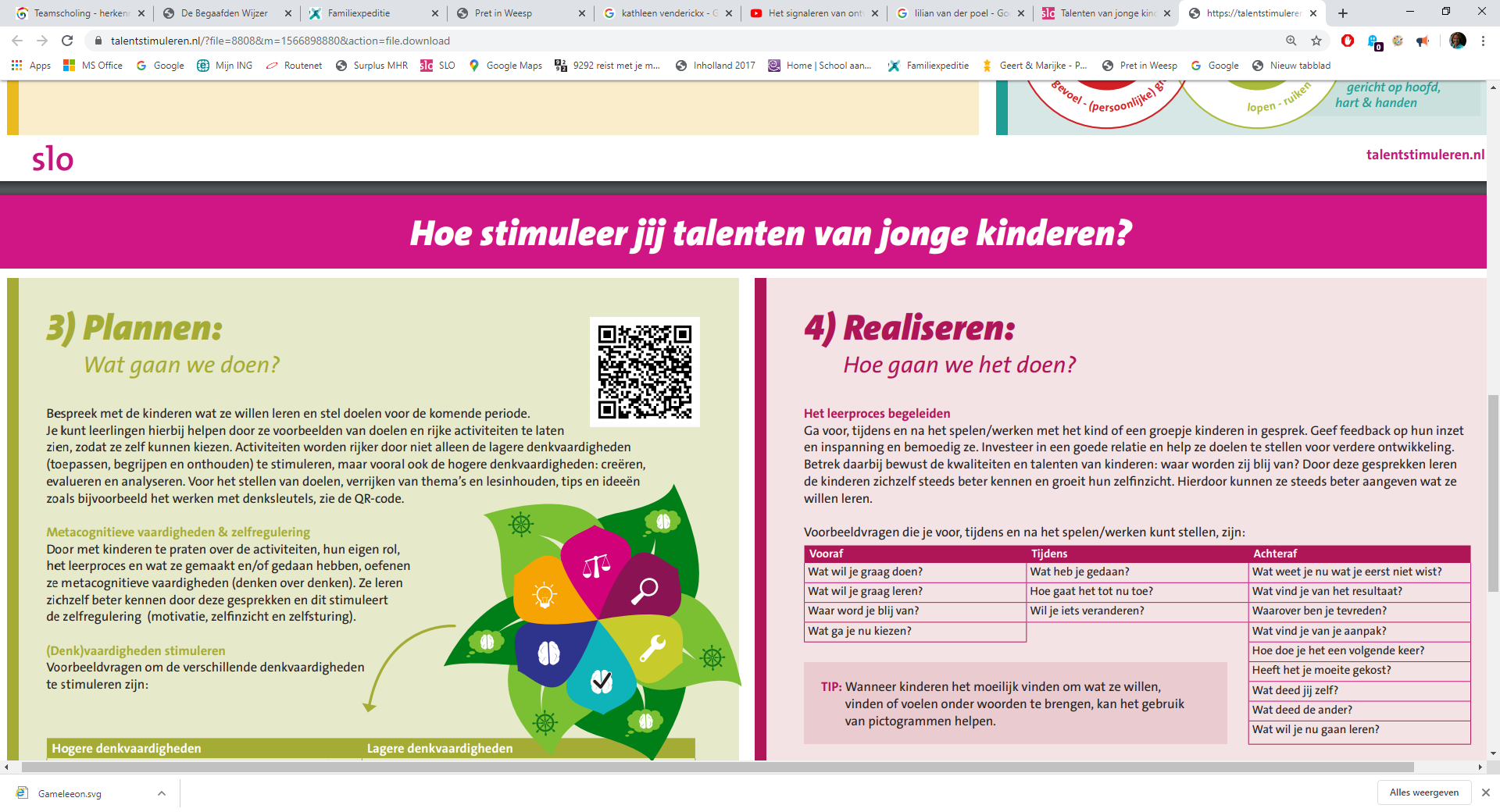 Praktijk opdracht:
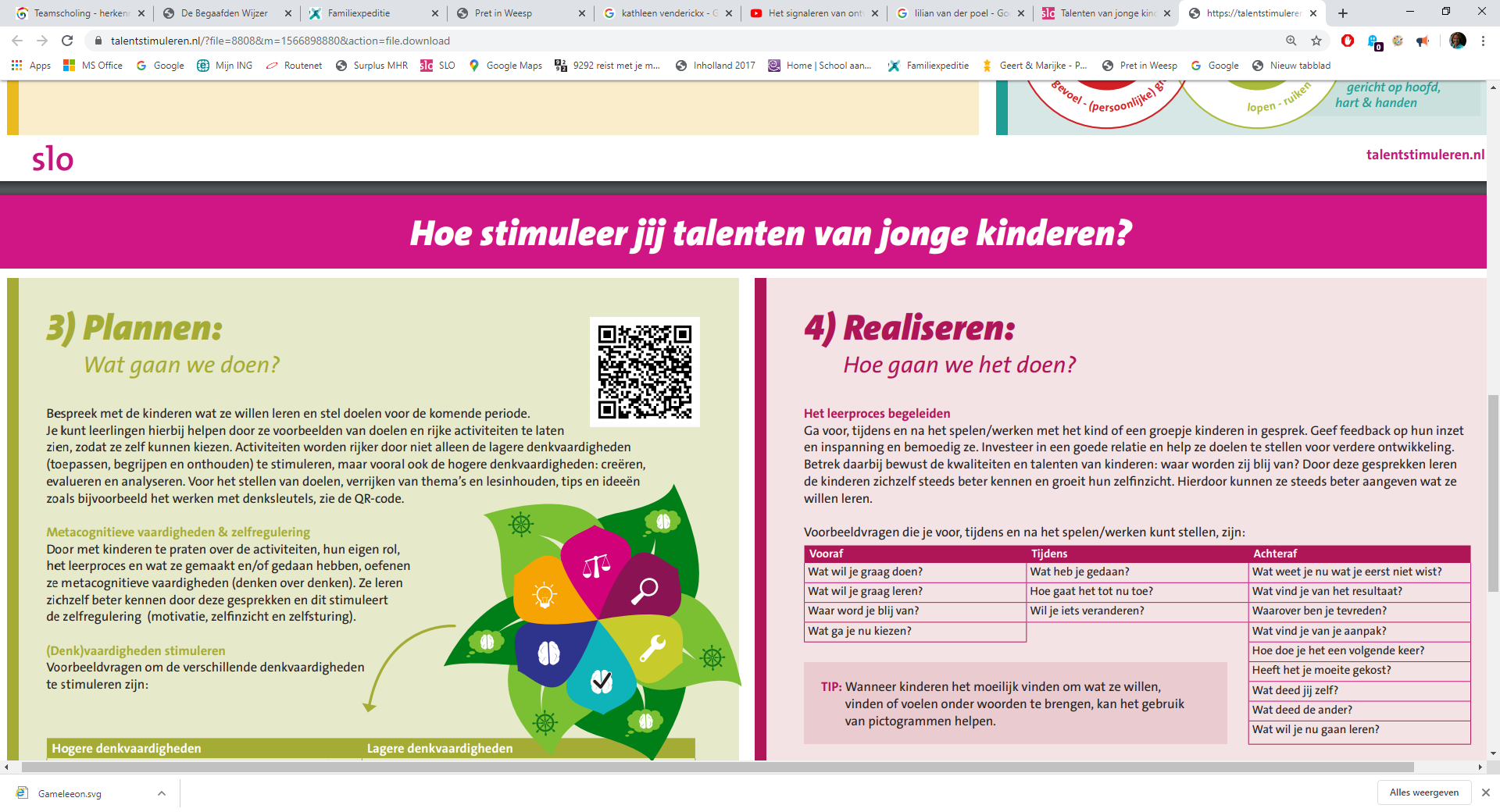 Neem 1 leerling als voorbeeld leerling:  
A: Breng het kind in beeld met de genoemde tools:
Profielen B&N
Uitdagingen
Compacten, verrijken en versnellen
Mindset
Denkprofielen
Meervoudige intelligentie
Basisbehoeften
Executieve vaardigheden
Bouwen aan Relatie 
Doelen en vaardigheden

B: Bekijk dan welke begeleiding de leerling nodig heeft: op school en thuis, bedenk op welke manier je dat zou kunnen bereiken.
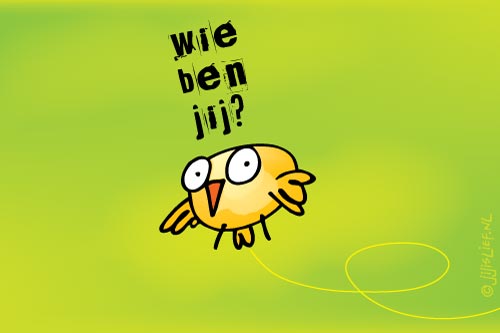 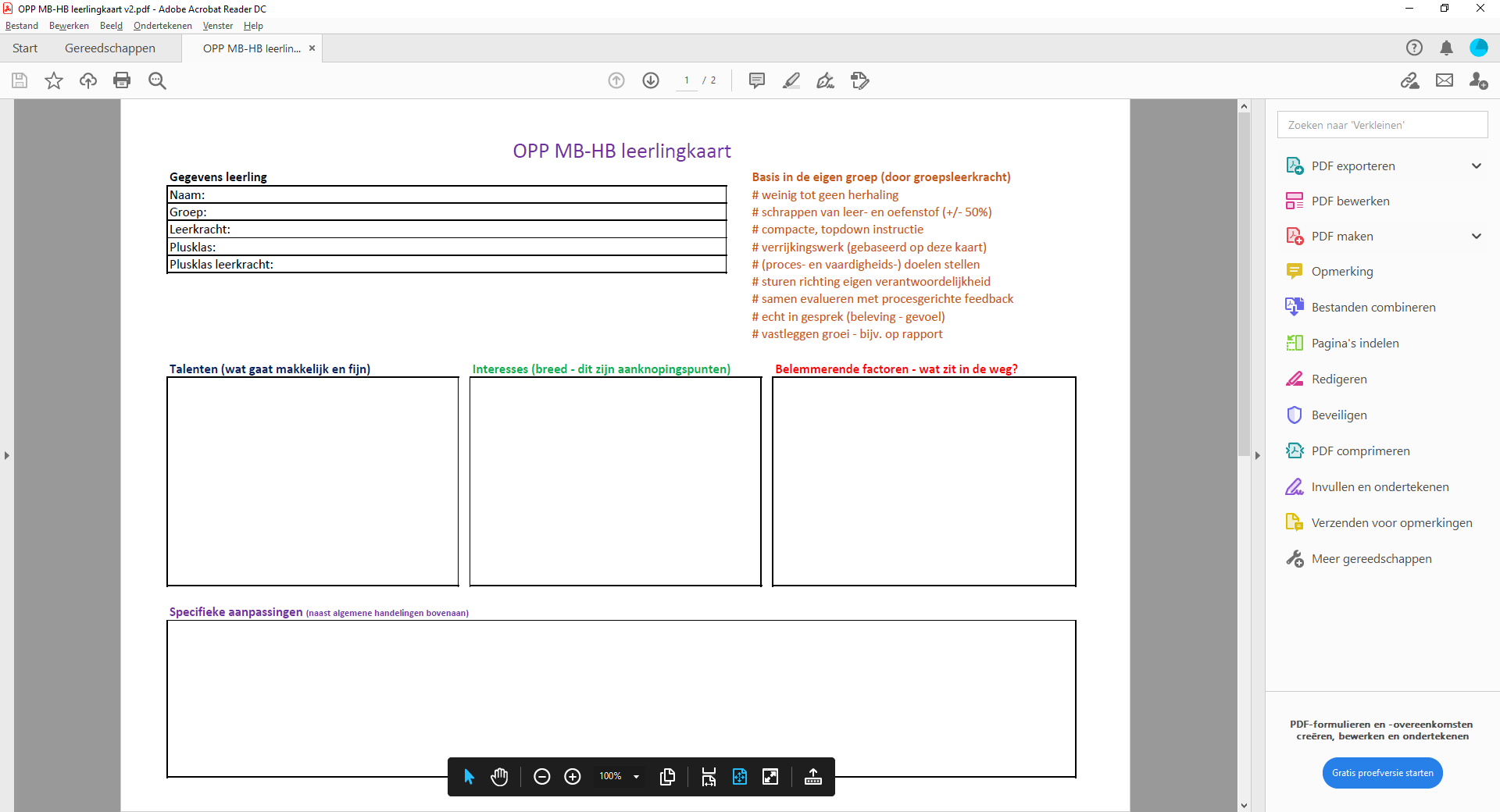 Plannen en realiseren:
Breng de leerling in beeld, bekijk welke stappen nodig zijn
Kijk welke stappen eerst genomen moeten/kunnen worden
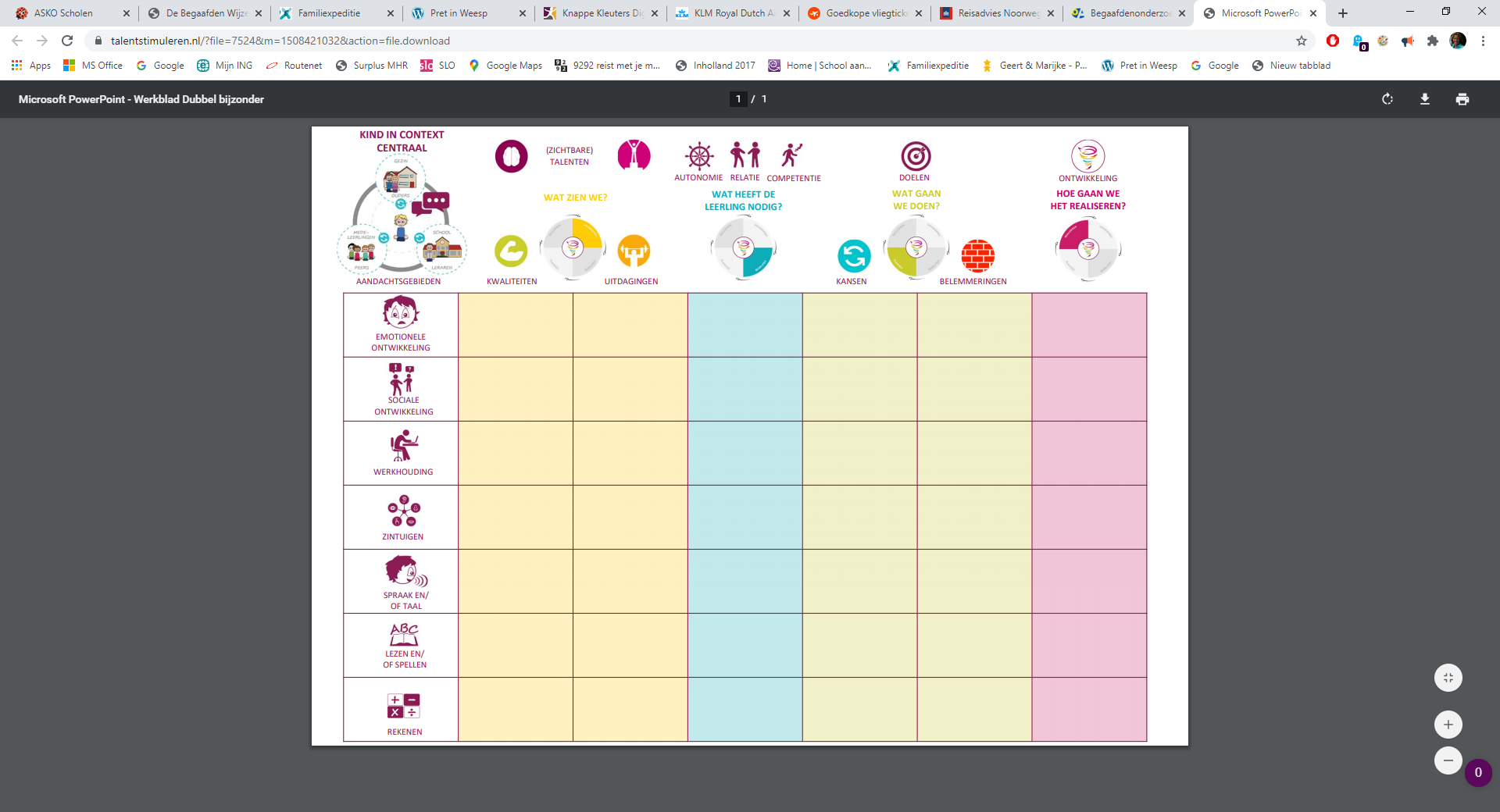 Onderpresteren of anders presteren: Misdiagnose door verkeerde interpretatie gedrag
Kinderen met kenmerken van: 
 ADD of ADHD;
 Dyslexie/dyscalculie;
 Autisme-spectrum stoornis (ASS);
 Depressie

Risico-1: alleen begeleiding op stoornis en niet op hoogbegaafdheid
Risico-2: alleen begeleiding op hoogbegaafdheid en niet op andere kenmerken
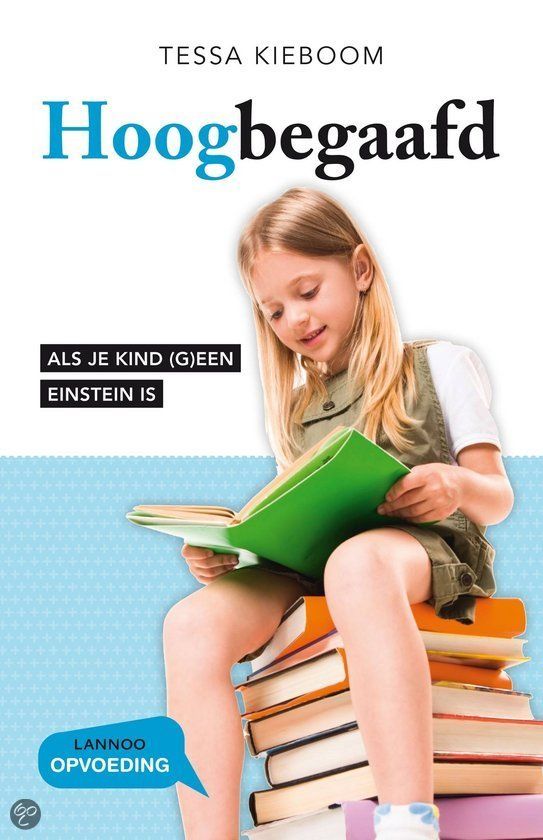 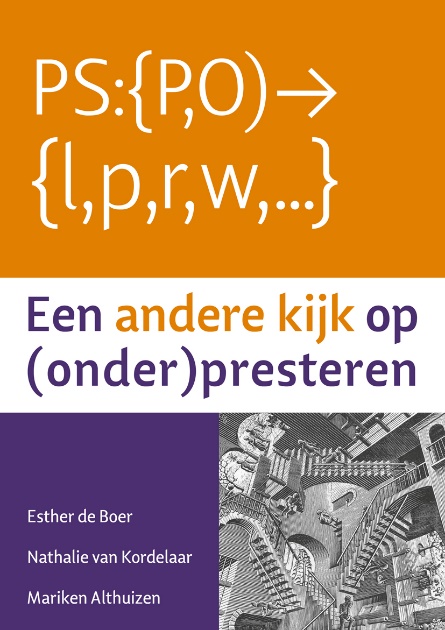 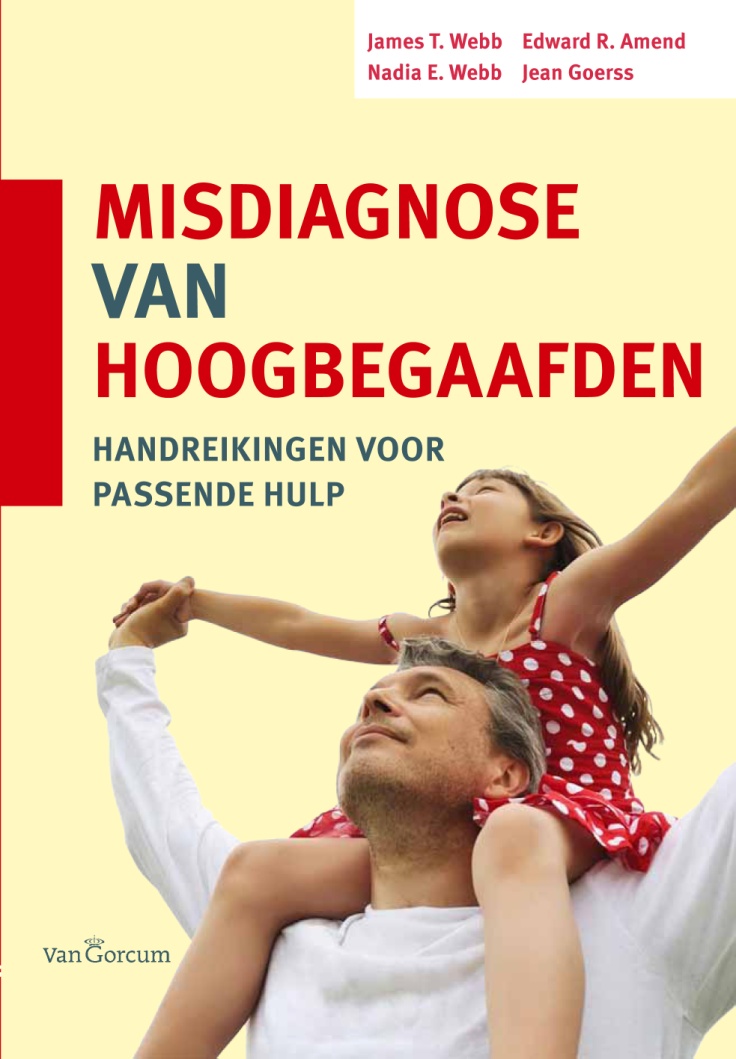 Anders onderpresteren, 
blijf nieuwsgierig naar de persoon !!
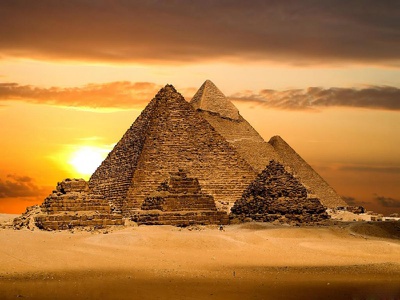 Marijke Schekkerman
Specialist in Gifted Education
Debegaafdenwijzer@upcmail.nl
www.debegaafdenwijzer.nl
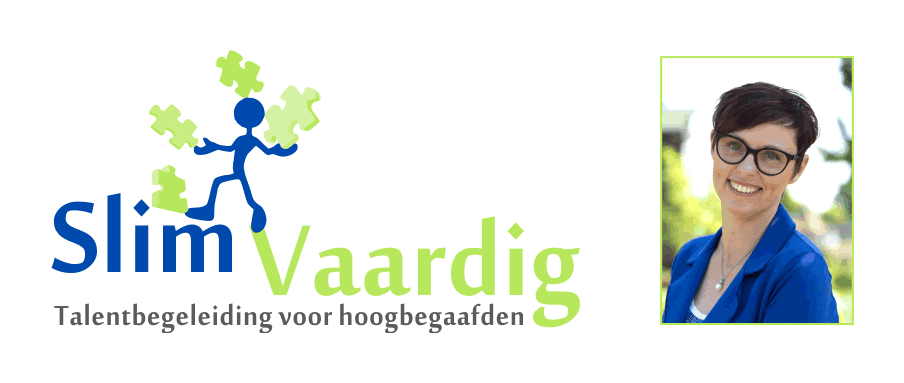 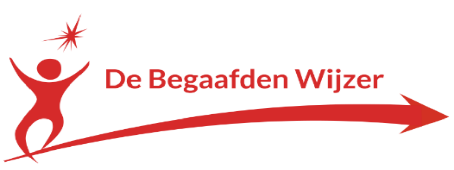 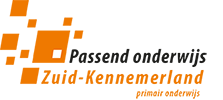